Научная библиотека СтГМУ
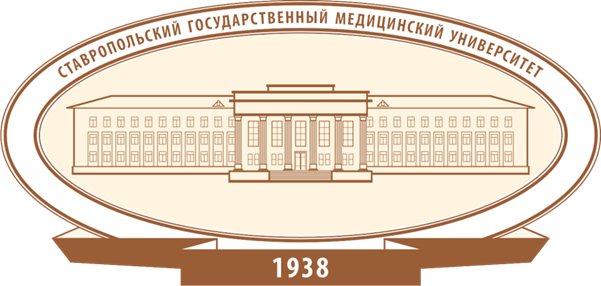 Учимся у учителей: 
Георгий Константинович Филиппский
Виртуальная выставка: «Учимся у учителей»
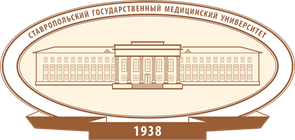 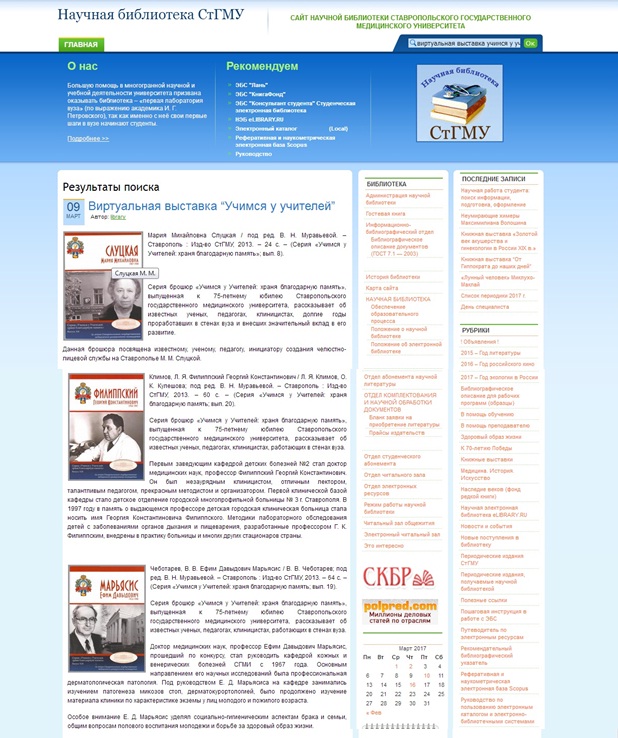 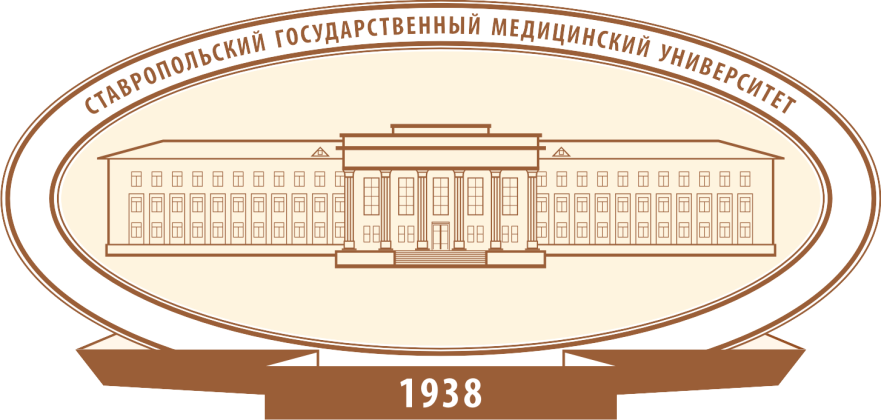 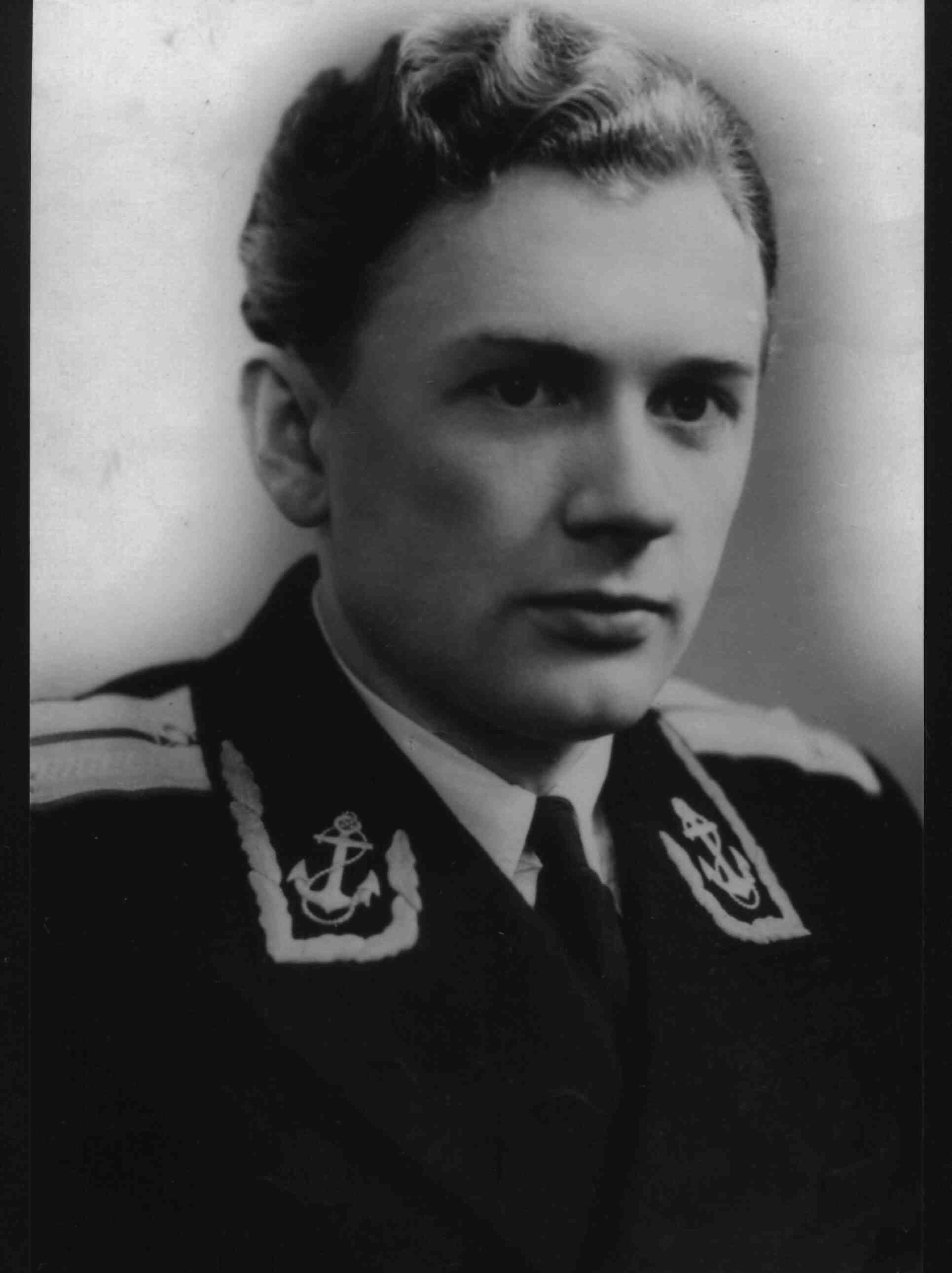 «Военный врач по образованию, педиатр по призванию, профессор по должности», -  так себя называл Георгий Константинович Филиппский
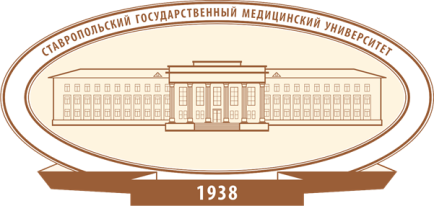 Детство и юность
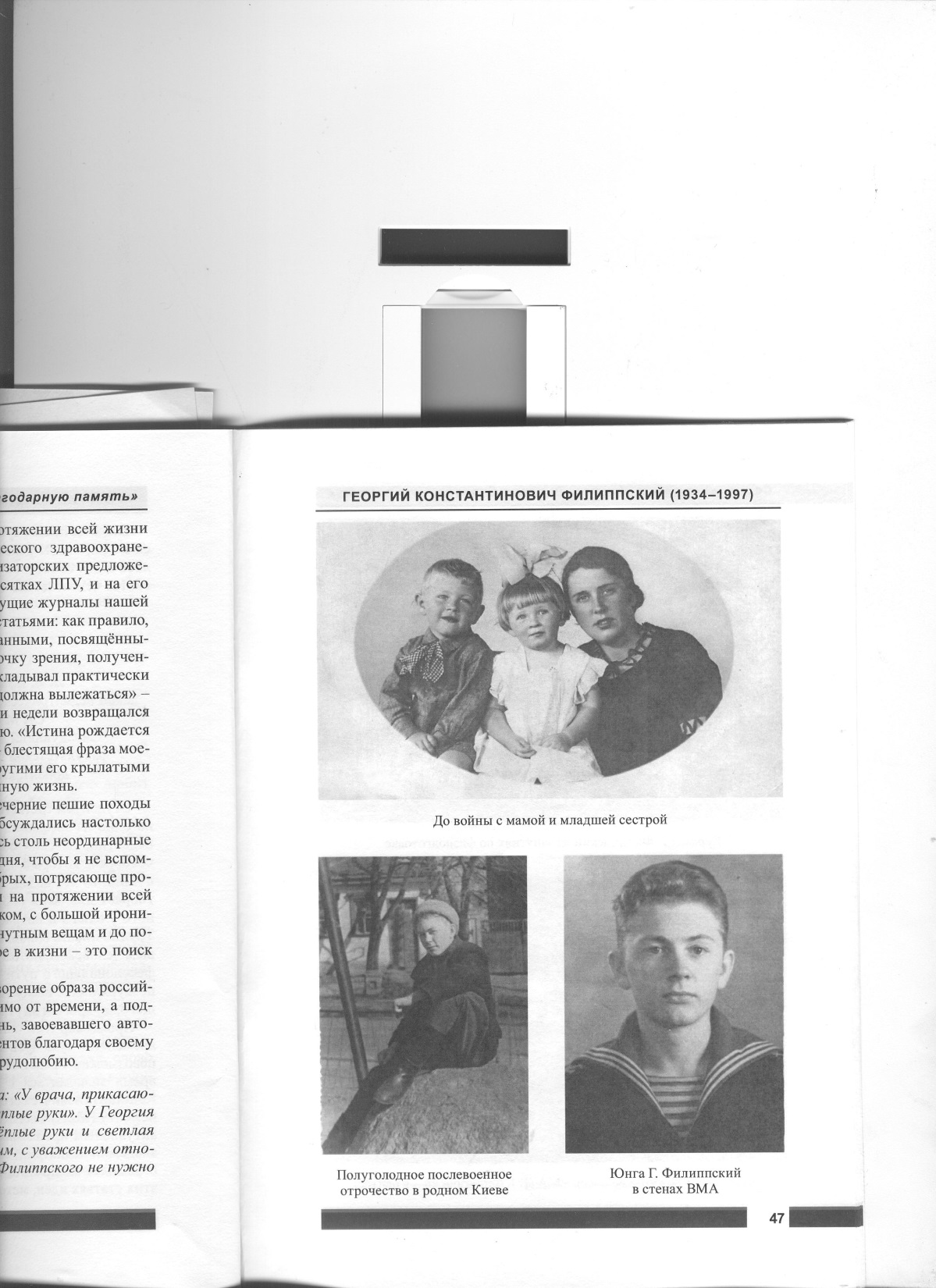 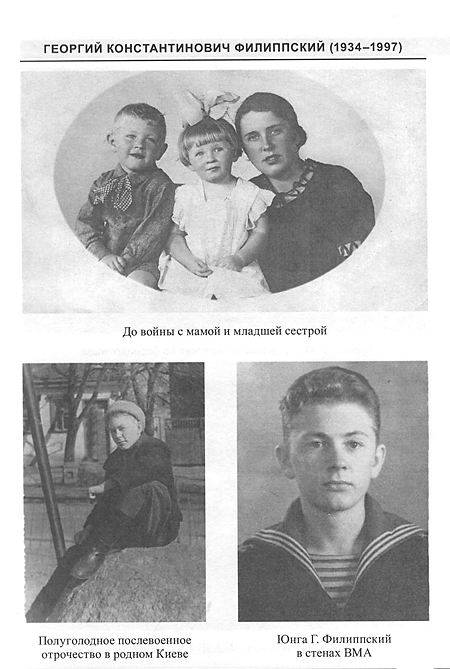 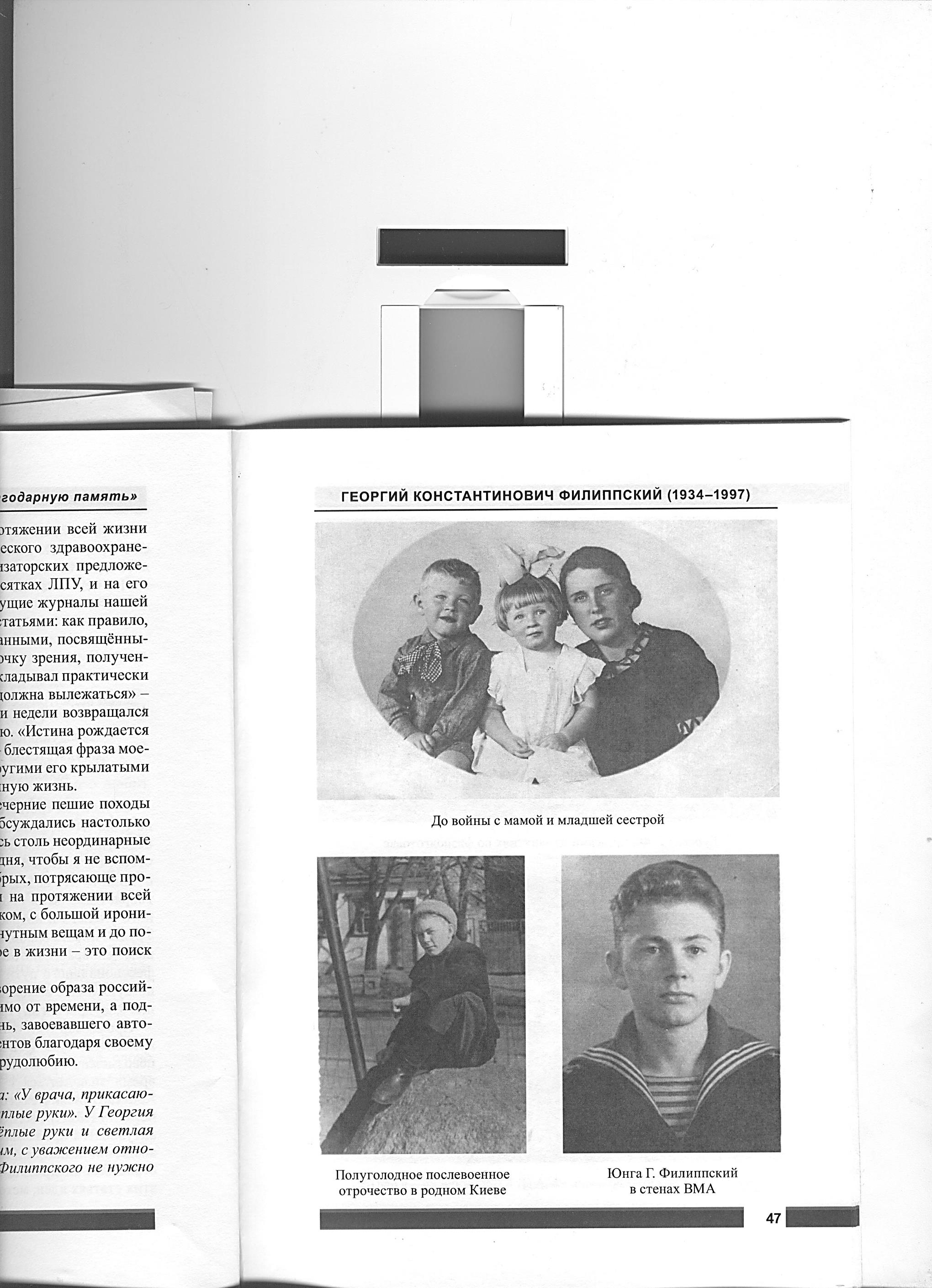 До войны с мамой и младшей сестрой
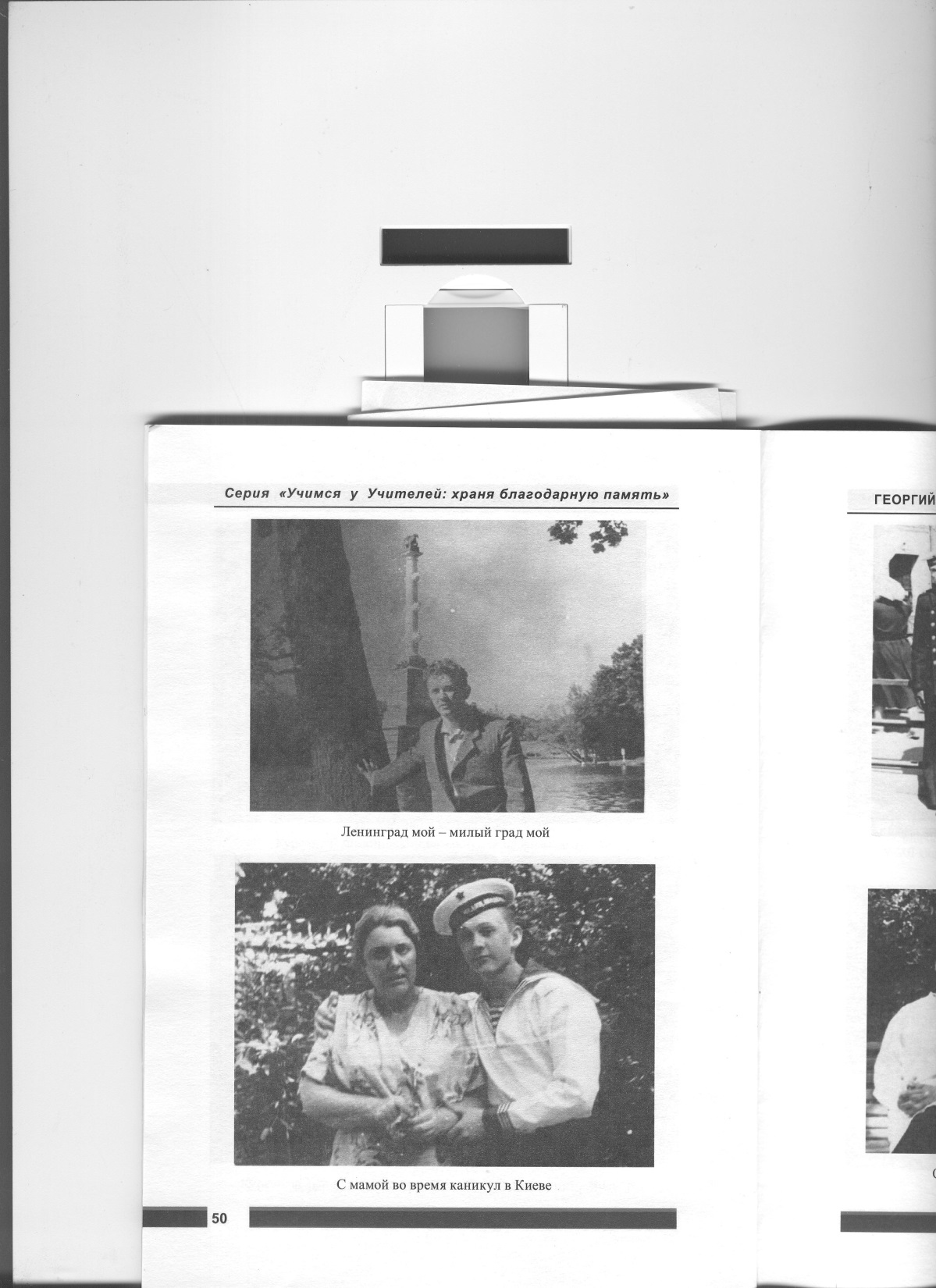 Юнга Г. Филиппский
в стенах ВМА
Полуголодное послевоенное
отрочество в родном Киеве
С мамой во время каникул в Киеве
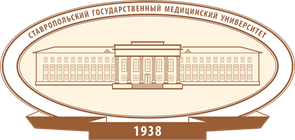 Г. К. Филиппский – яркий представитель петербургской и ленинградской педиатрической школы
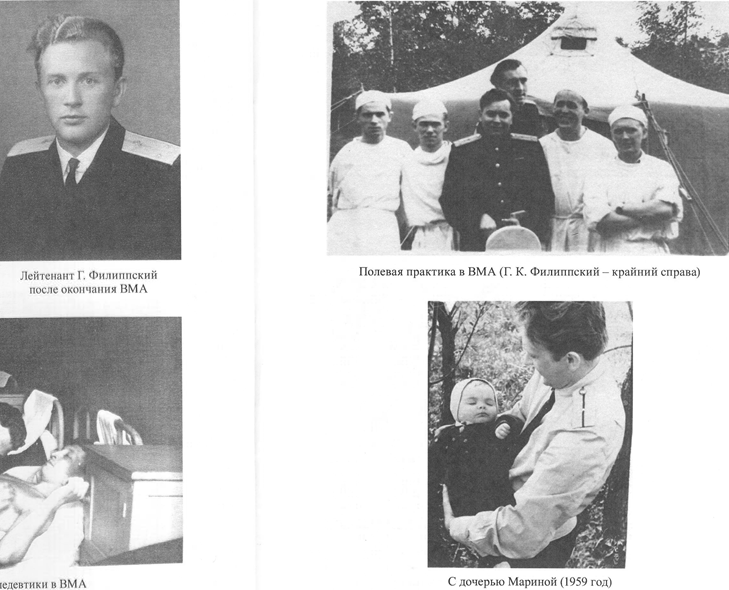 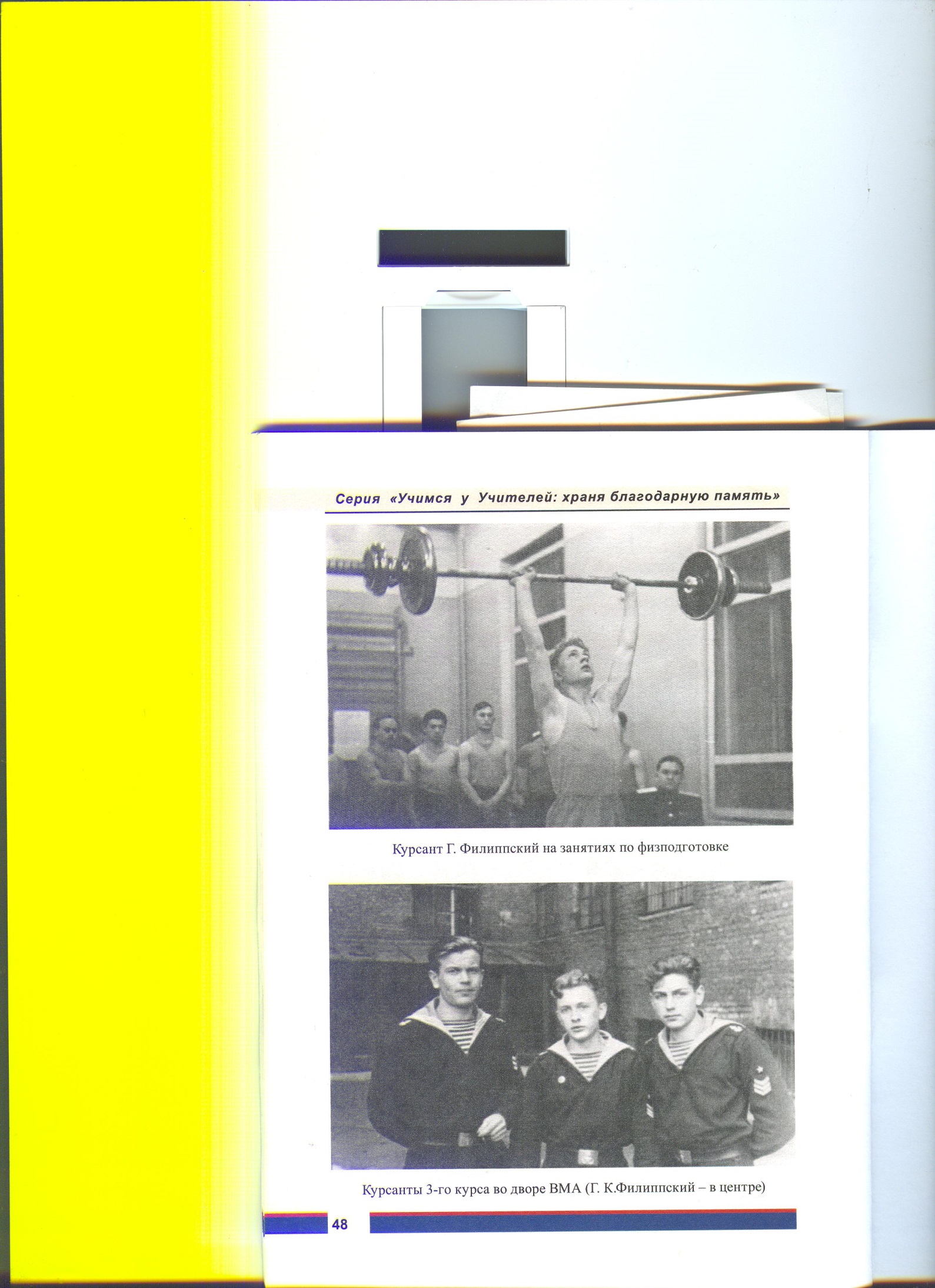 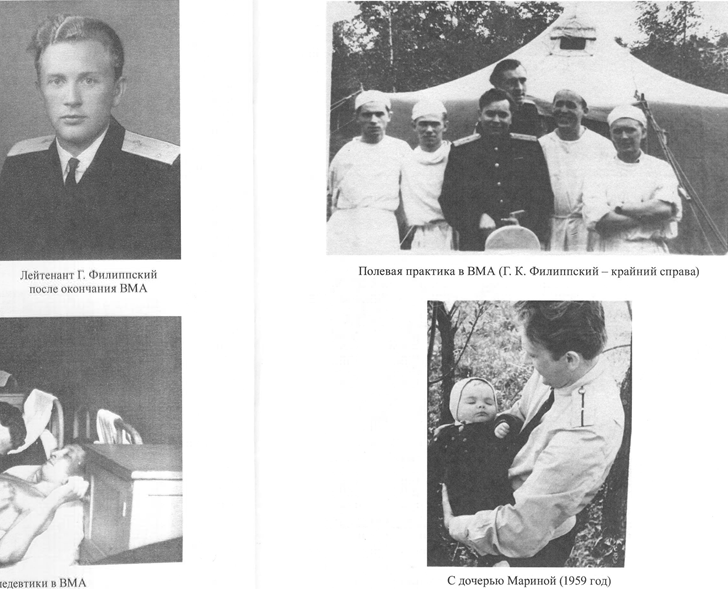 Курсанты 3-го курса во дворе ВМА
(Г. К. Филиппский – в центре)
Полевая практика в ВМА 
(Г. К. Филиппский крайний справа)
Лейтенант Г. Филиппский
после окончания ВМА
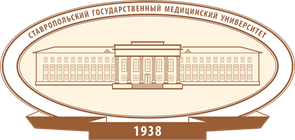 В научном поиске
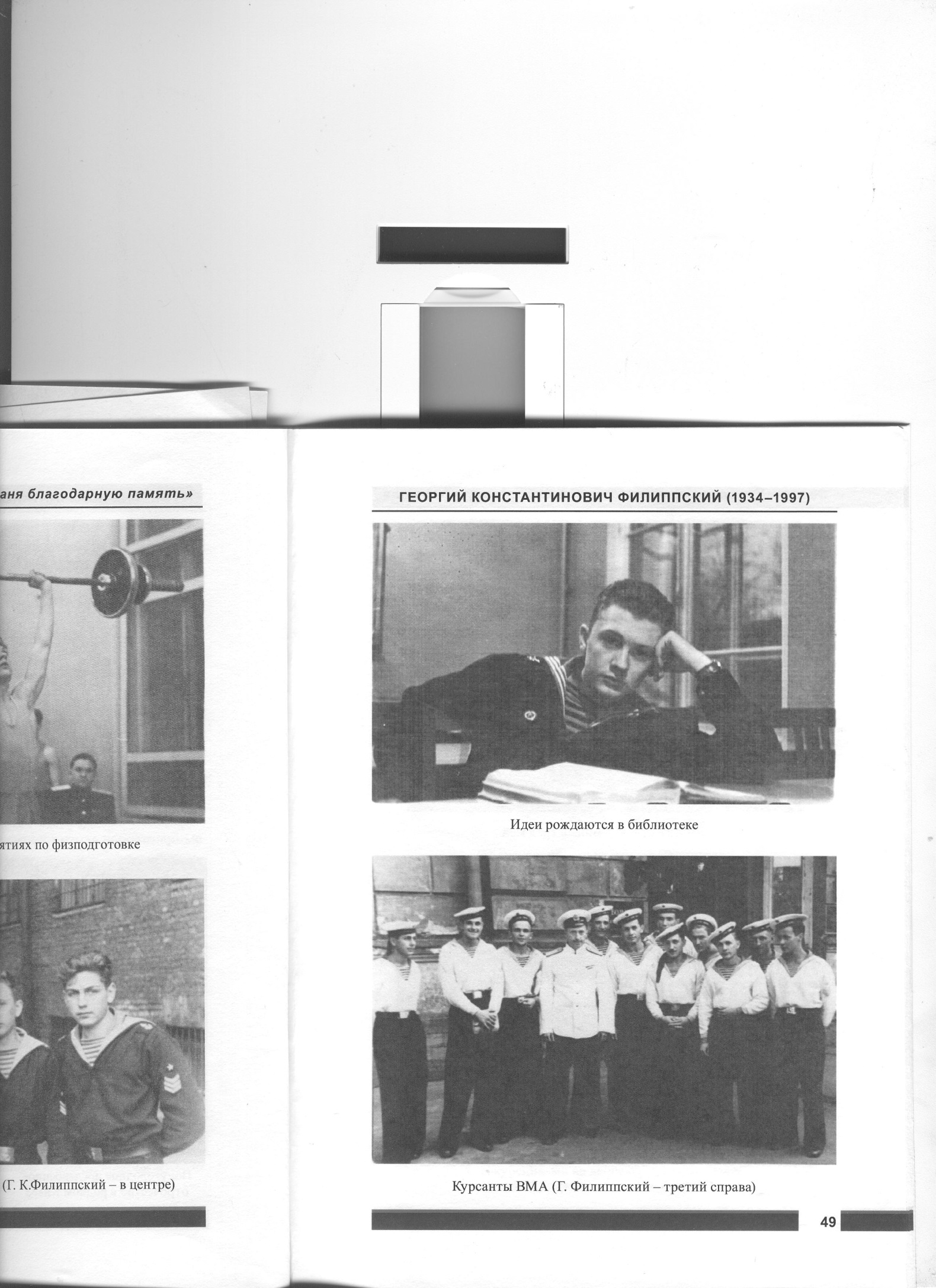 Идеи рождаются в библиотеке
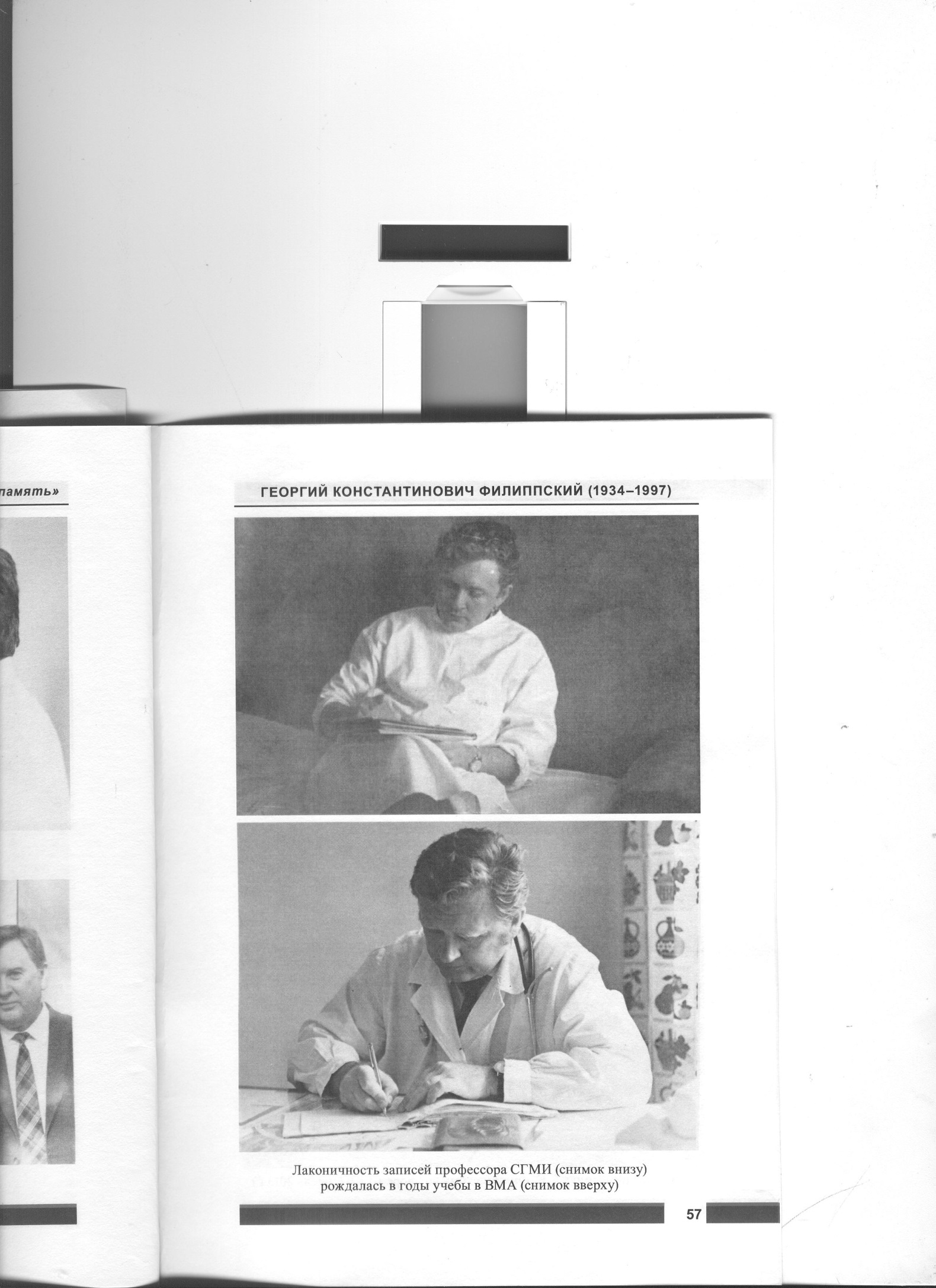 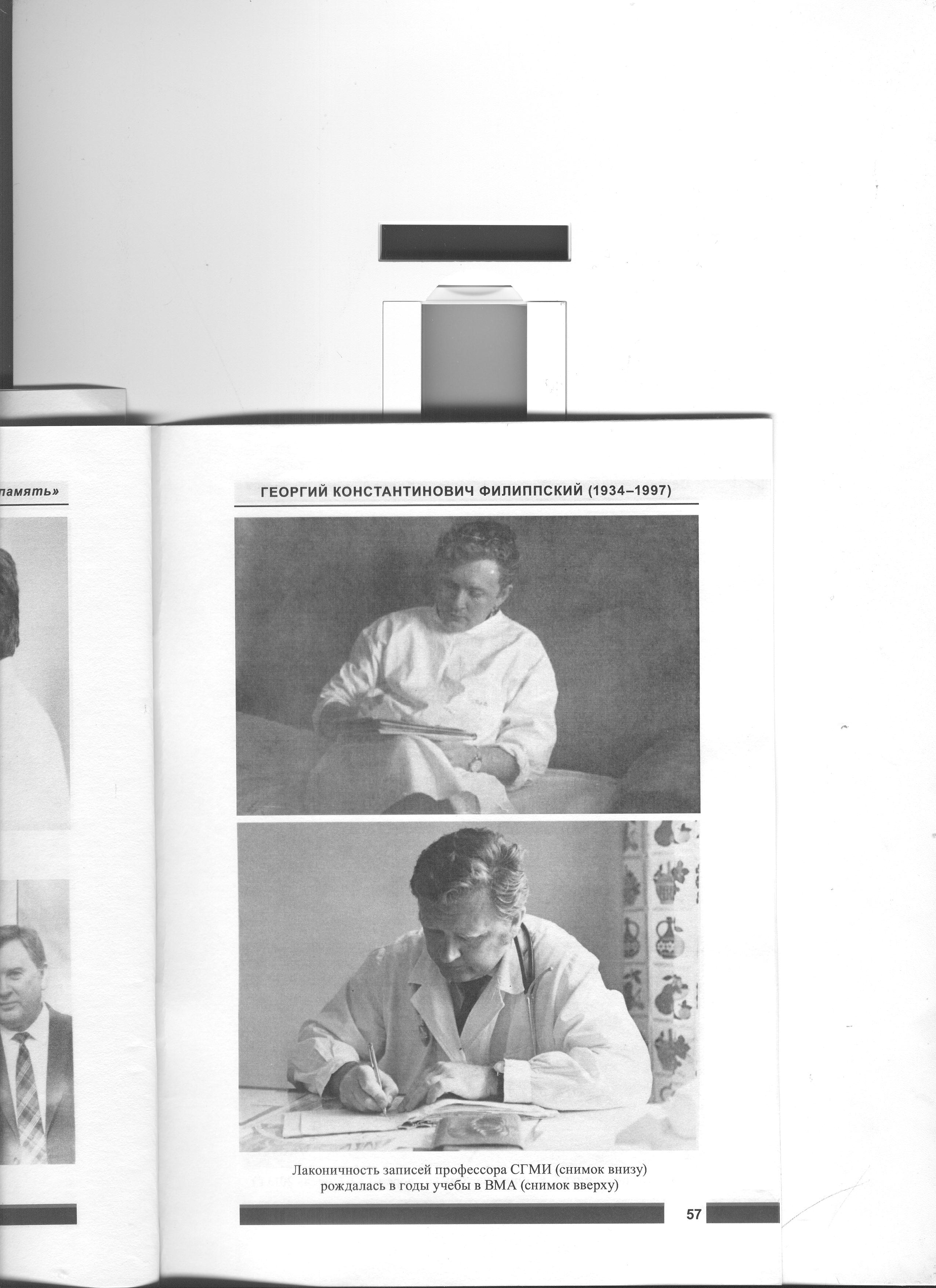 Лаконичность записи профессора СГМИ рождалась в годы учебы в ВМА
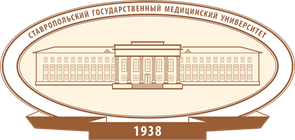 1975 год – Г. К. Филиппский  возглавил кафедру  ПДБ и ПП
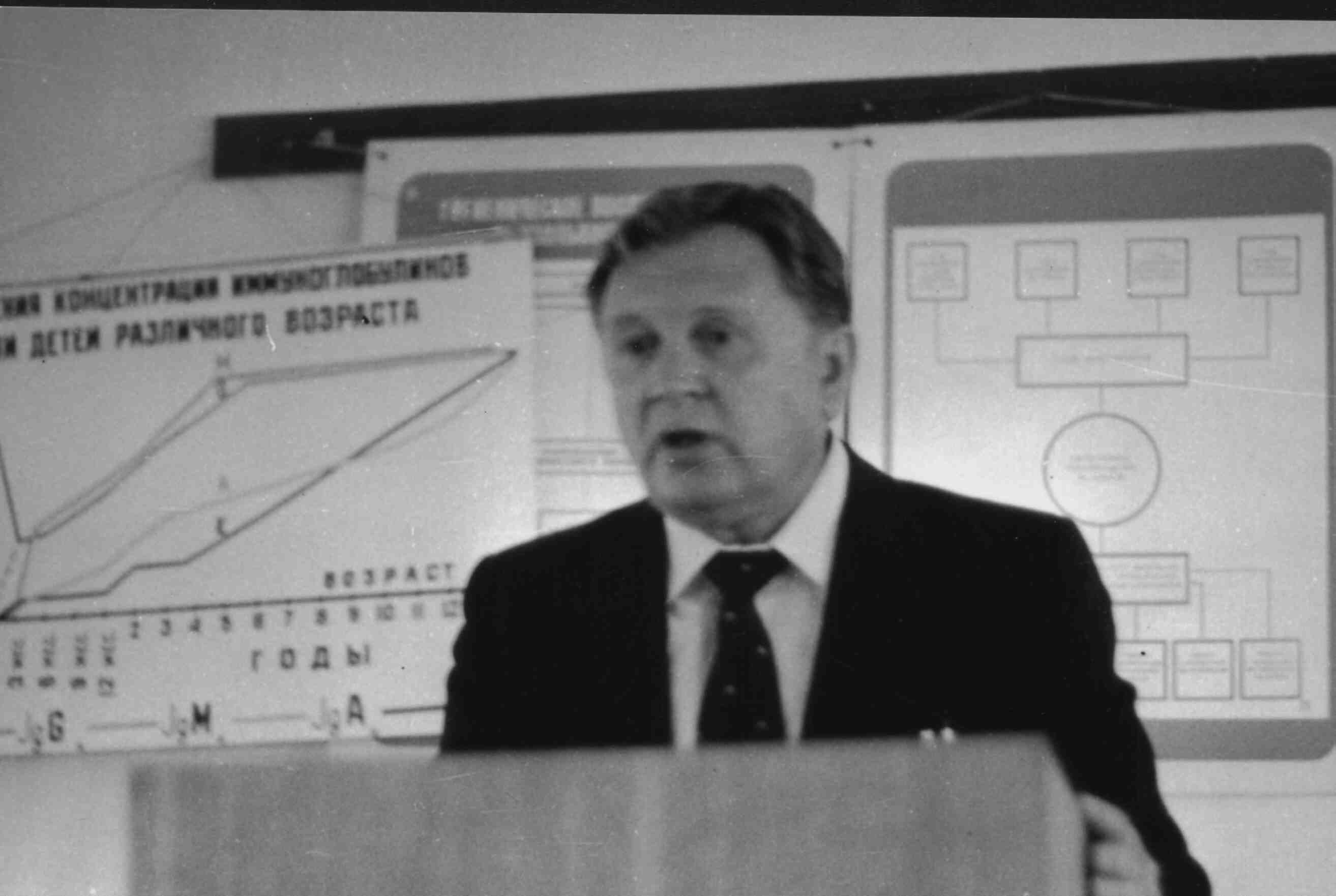 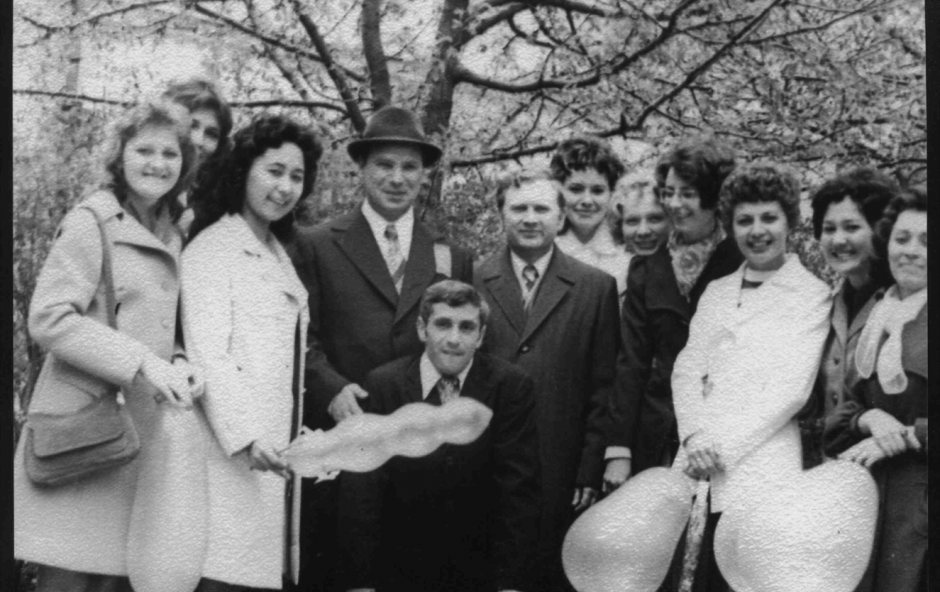 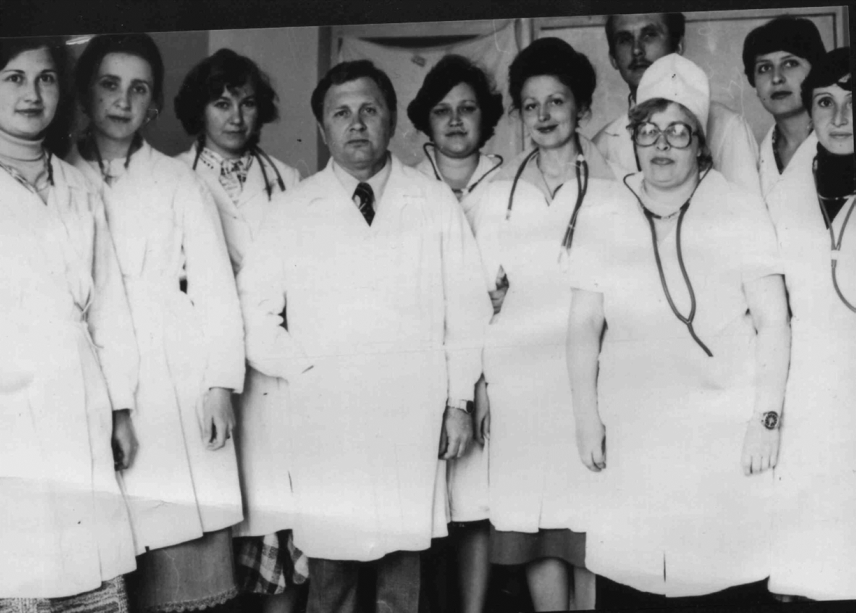 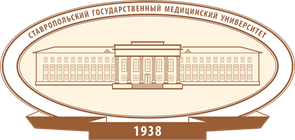 Талантливый  педагог со  своими   студентами
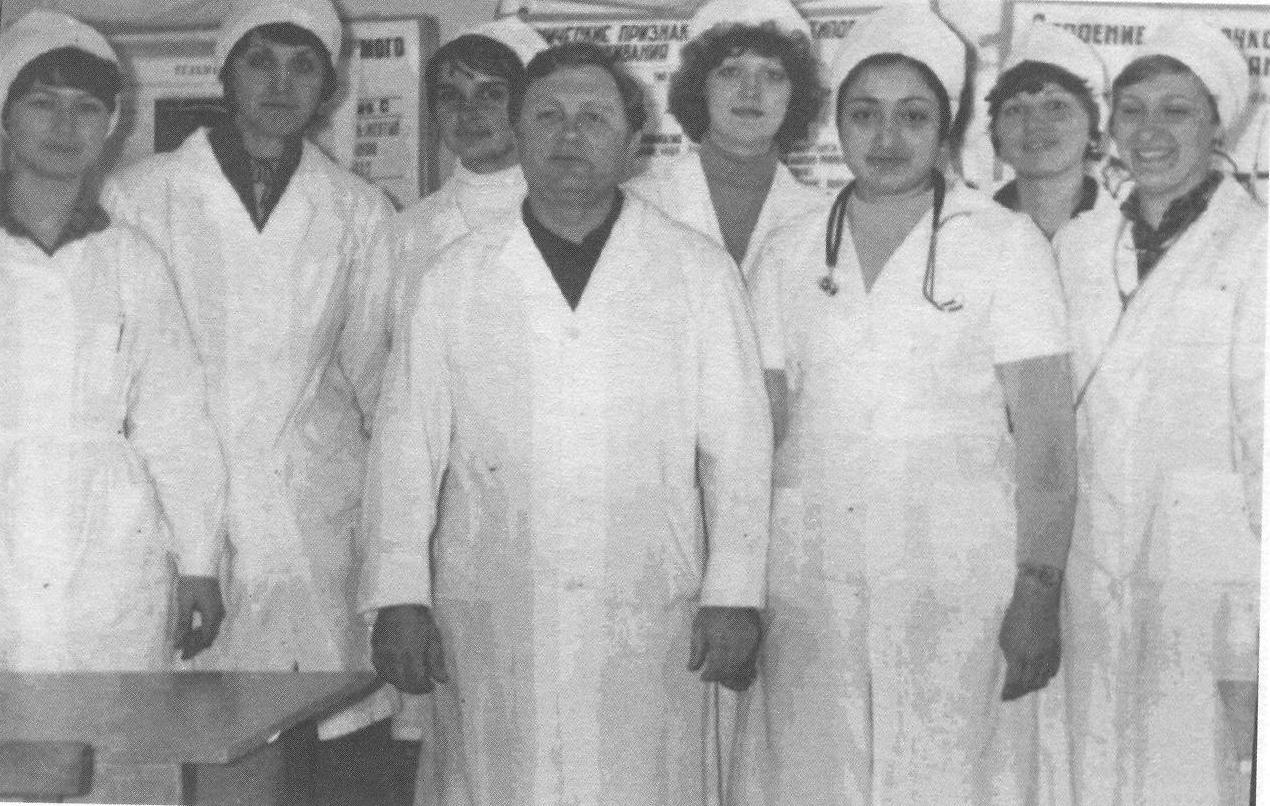 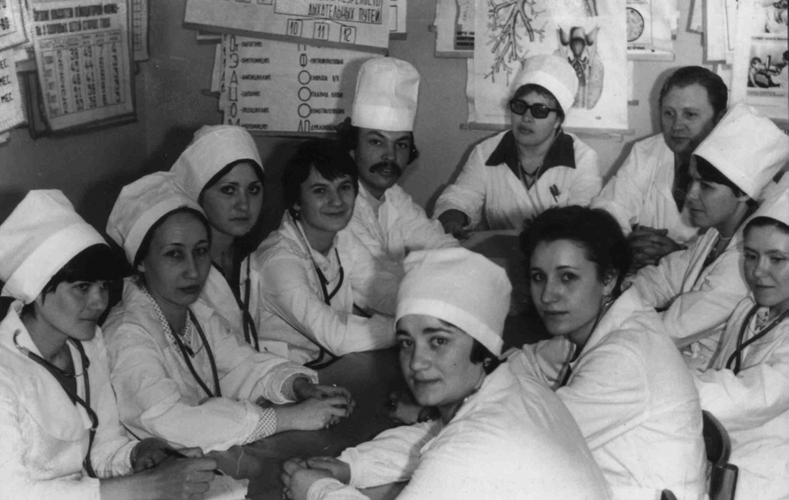 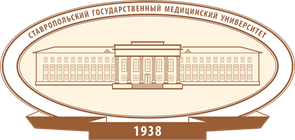 В   кругу    семьи
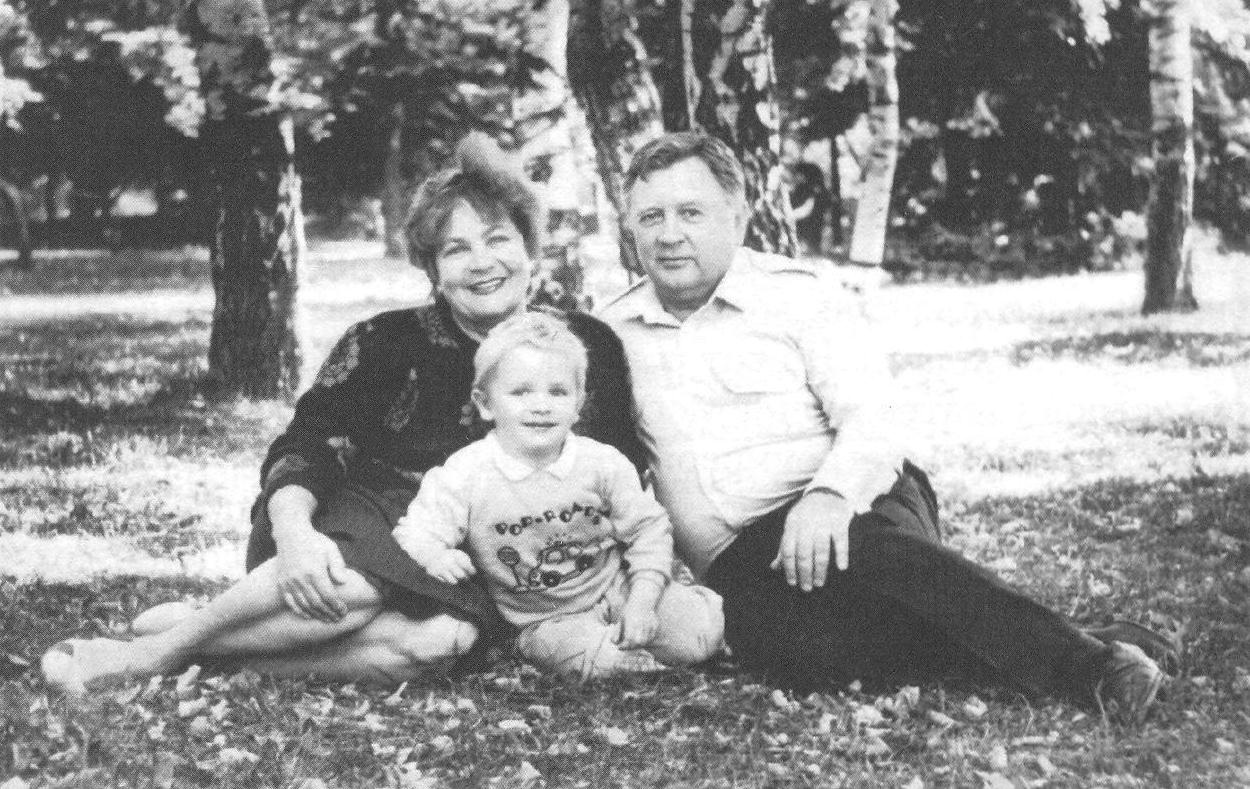 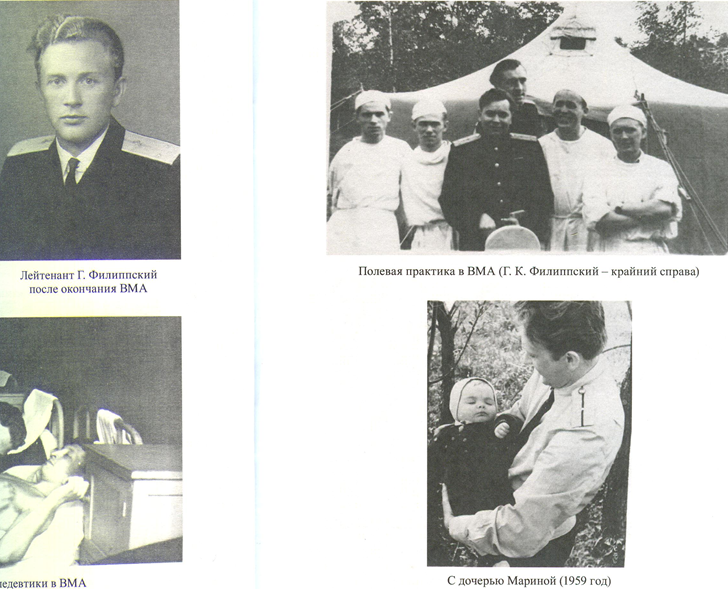 С дочерью Мариной
С женой Гретой Николаевной и внуком Георгием
Центр изучения истории медицины
и общественного здоровья СтГМУ
Сохранение памяти о профессоре
Георгии Константиновиче Филиппском
в Музее истории СтГМУ
Карташев А.В. – доктор исторических наук, начальник центра
Ставрополь, 2017
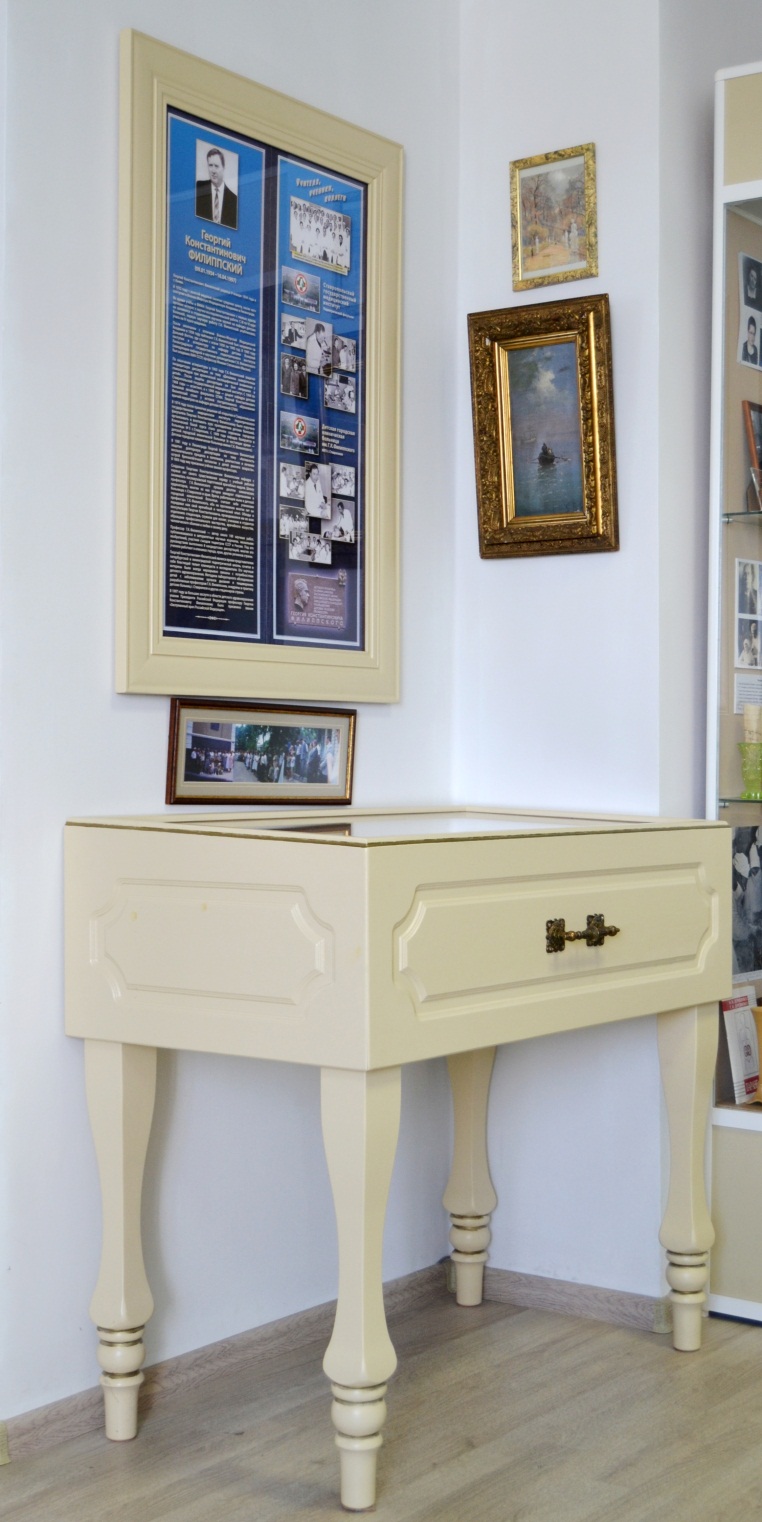 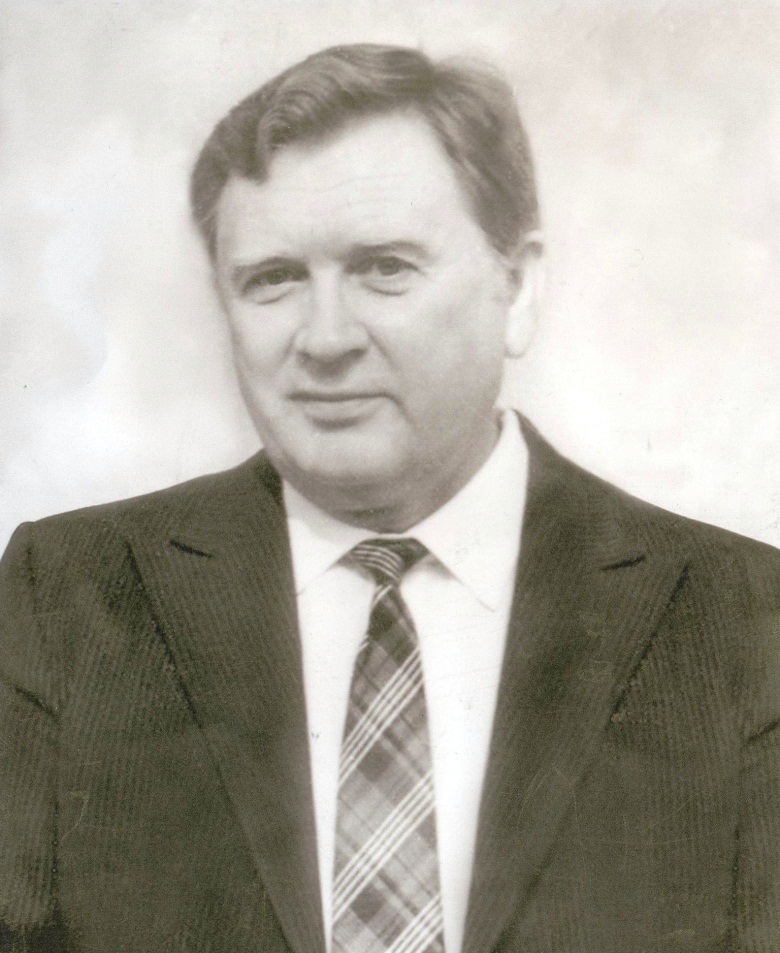 Георгий Константинович 
ФИЛИППСКИЙ
(1934-1997)
Основатель кафедры пропедевтики детских болезней
Заслуженный врач РФ
Доктор медицинских наук, профессор
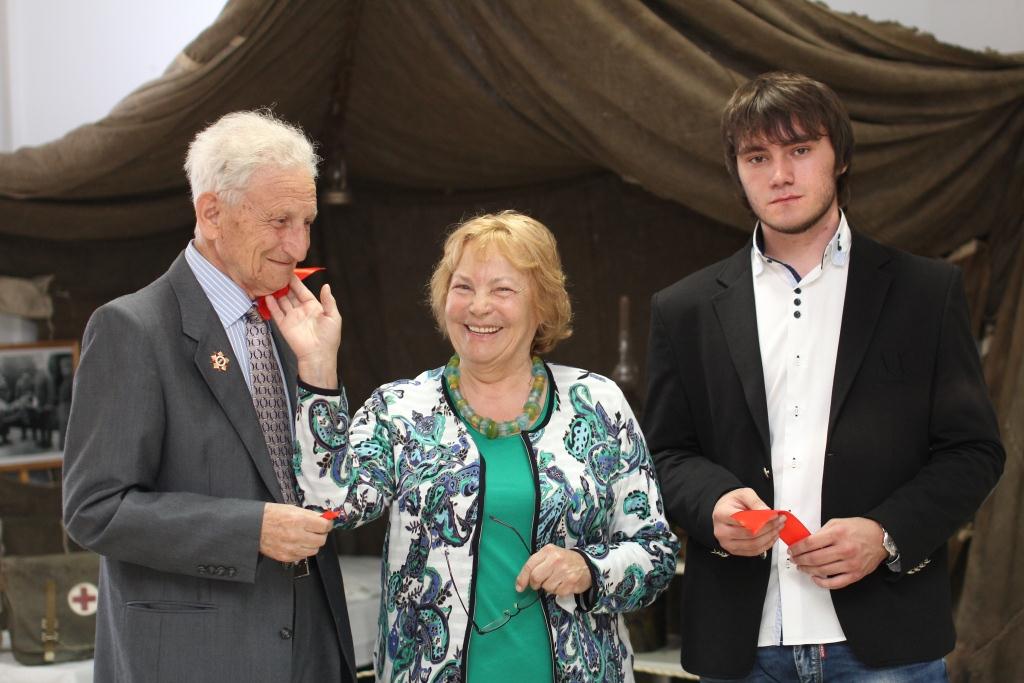 На открытии Музея истории СтГМУ (слева направо):
В.В. Госданкер, Г.Н. Урбан и студент К. Алферов. 2013 г.
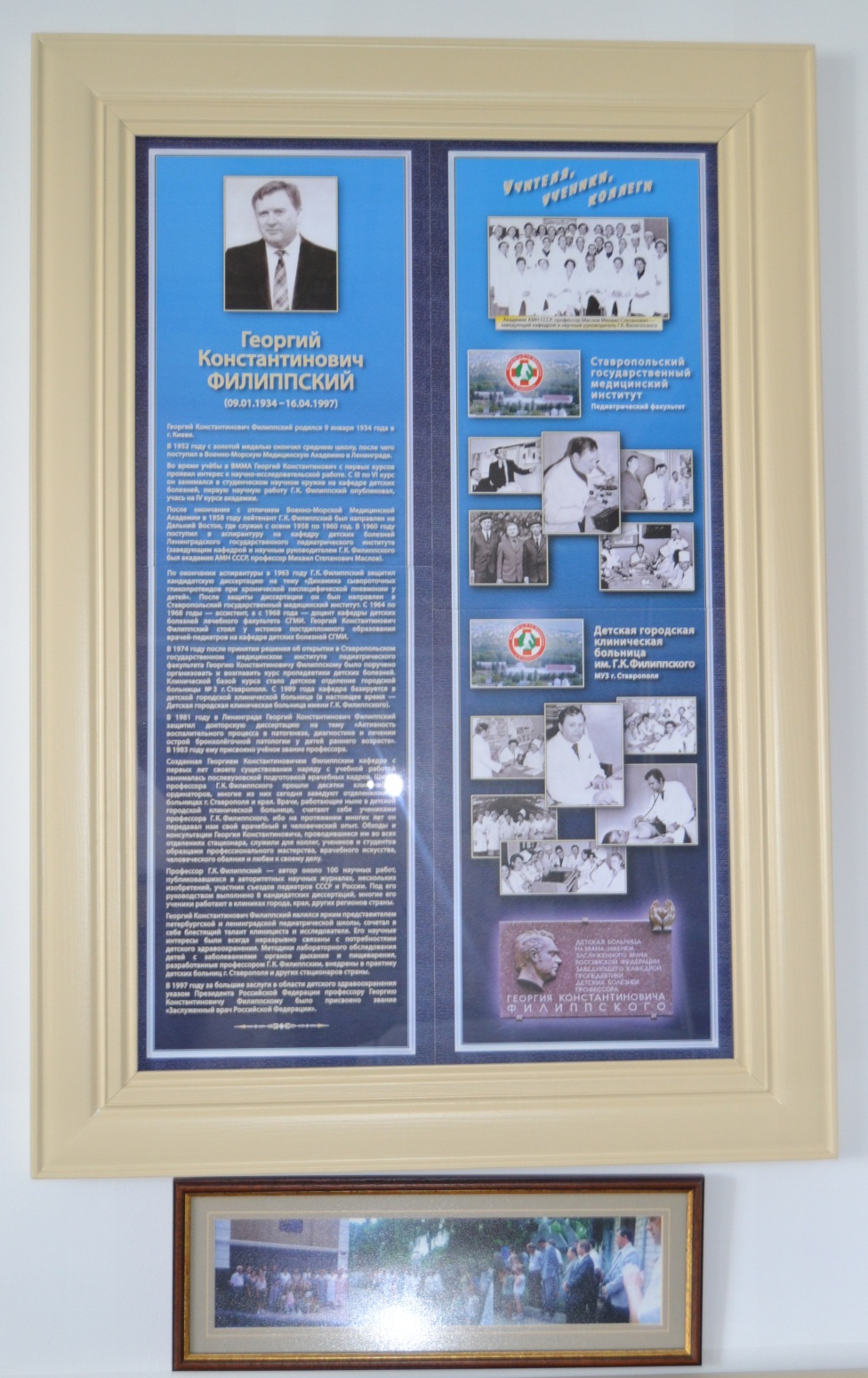 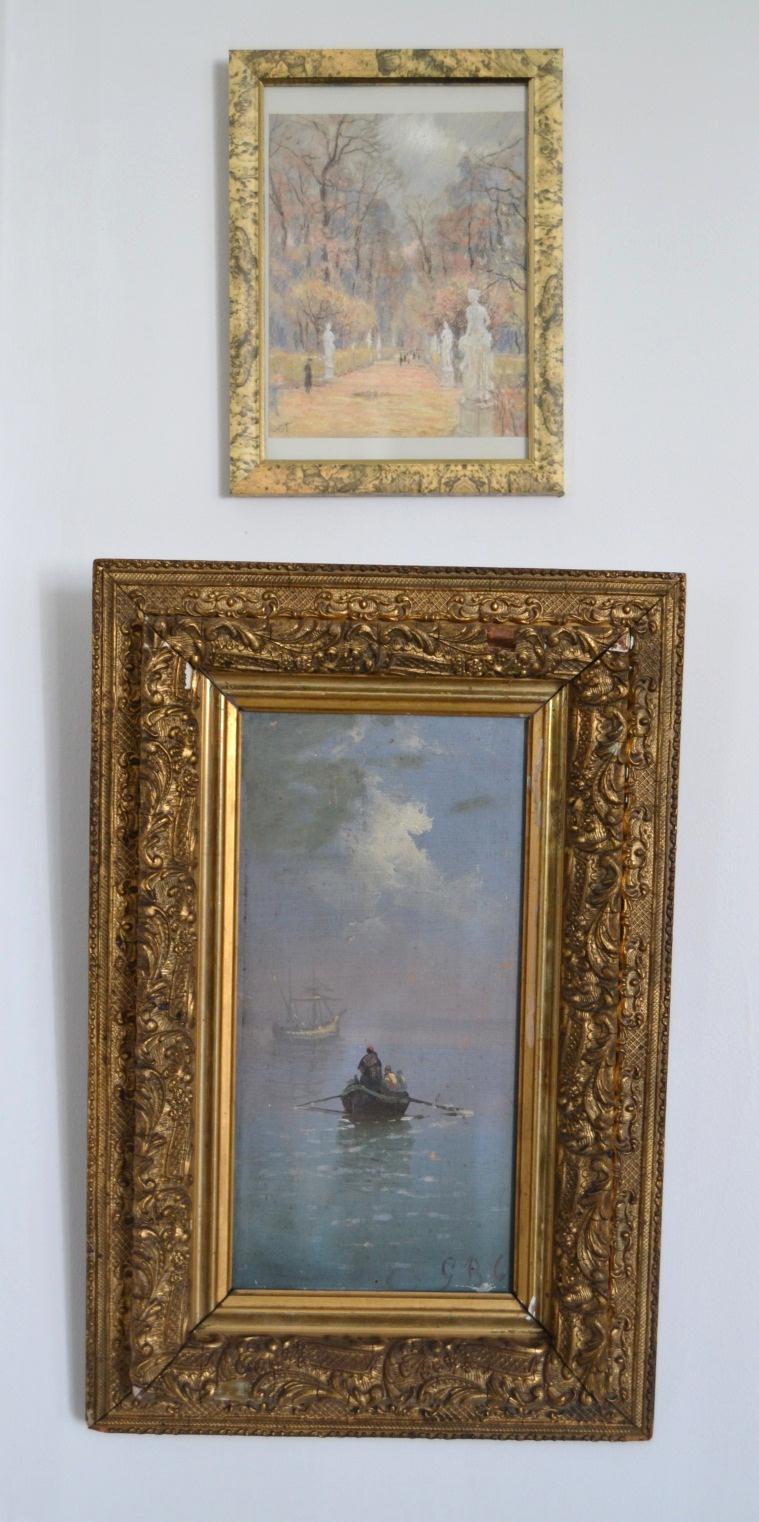 Личные вещи и предметы Г.К. Филиппского 
в экспозиции Музея истории СтГМУ
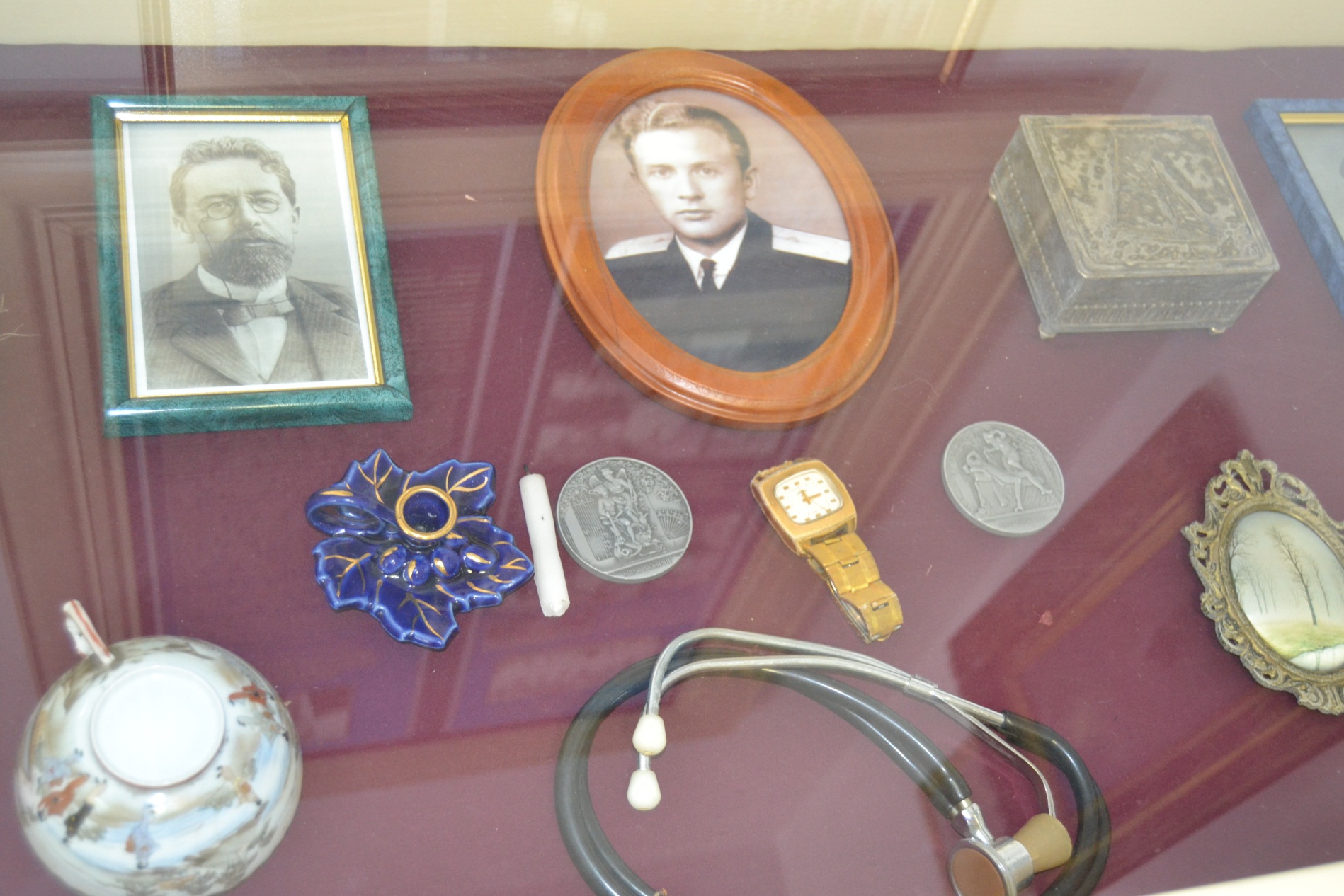 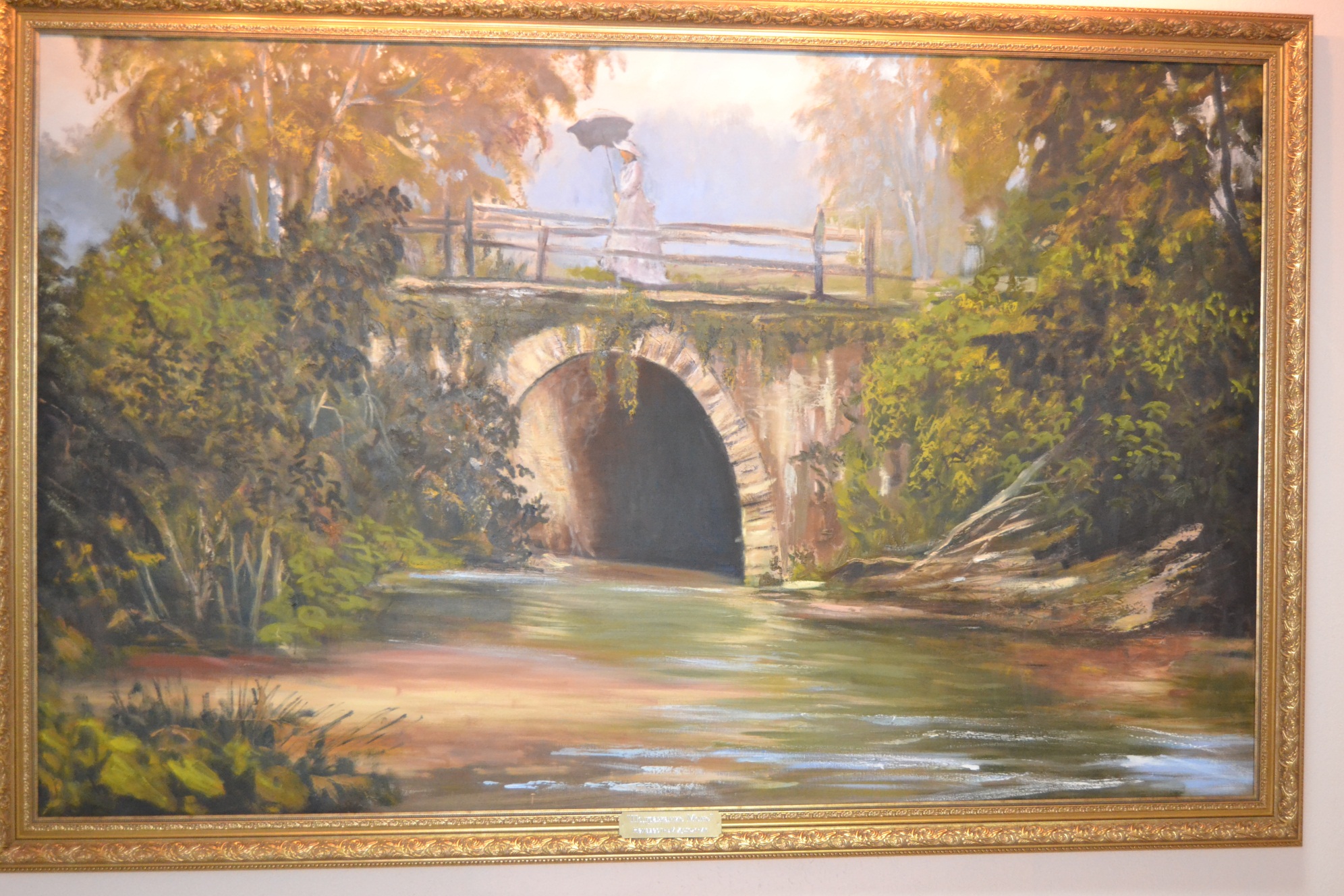 Картина неизвестного художника, подаренная Музею истории СтГМУ семьей профессора Г.К. Филиппского
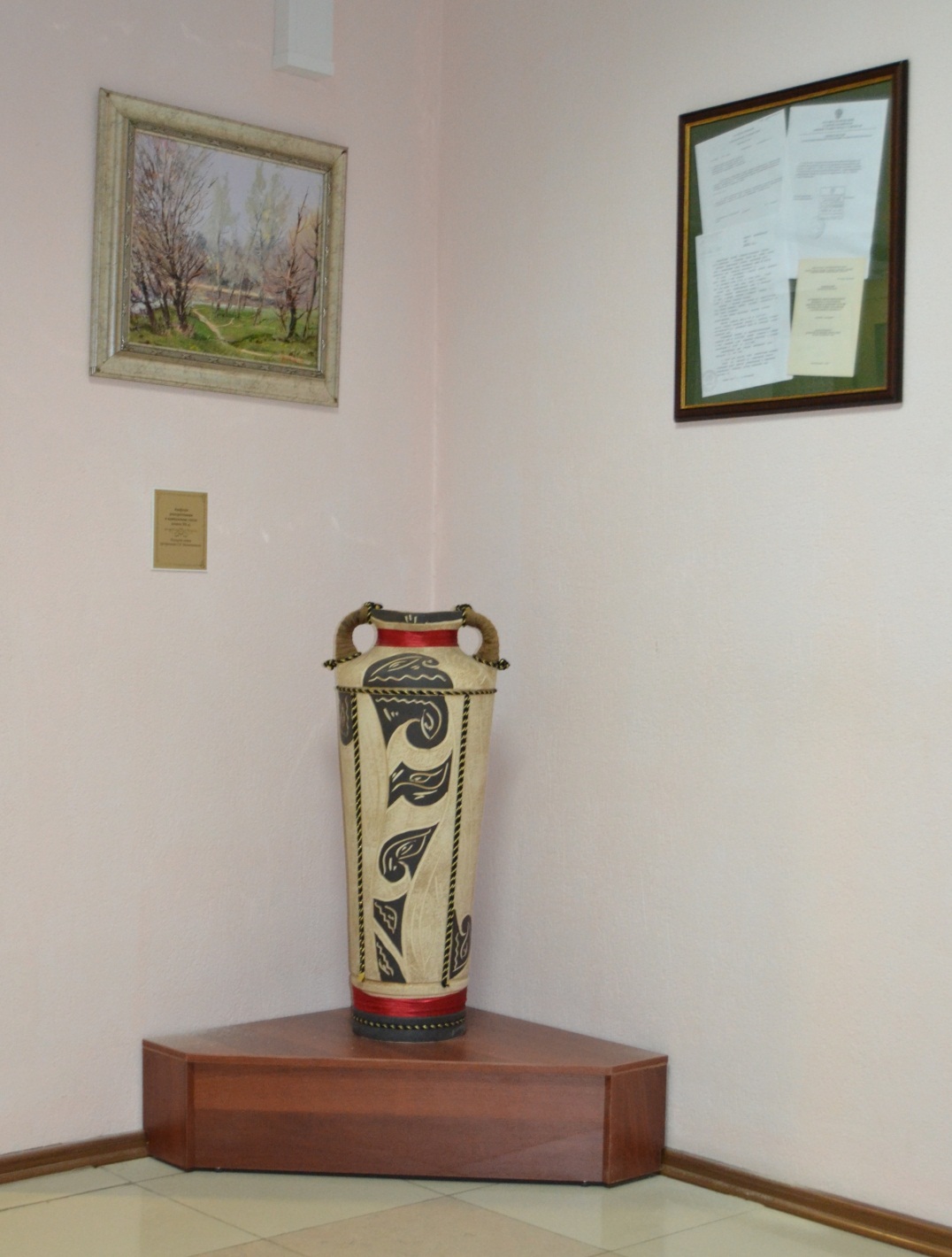 Подарки семьи профессора 
Г.К. Филиппского
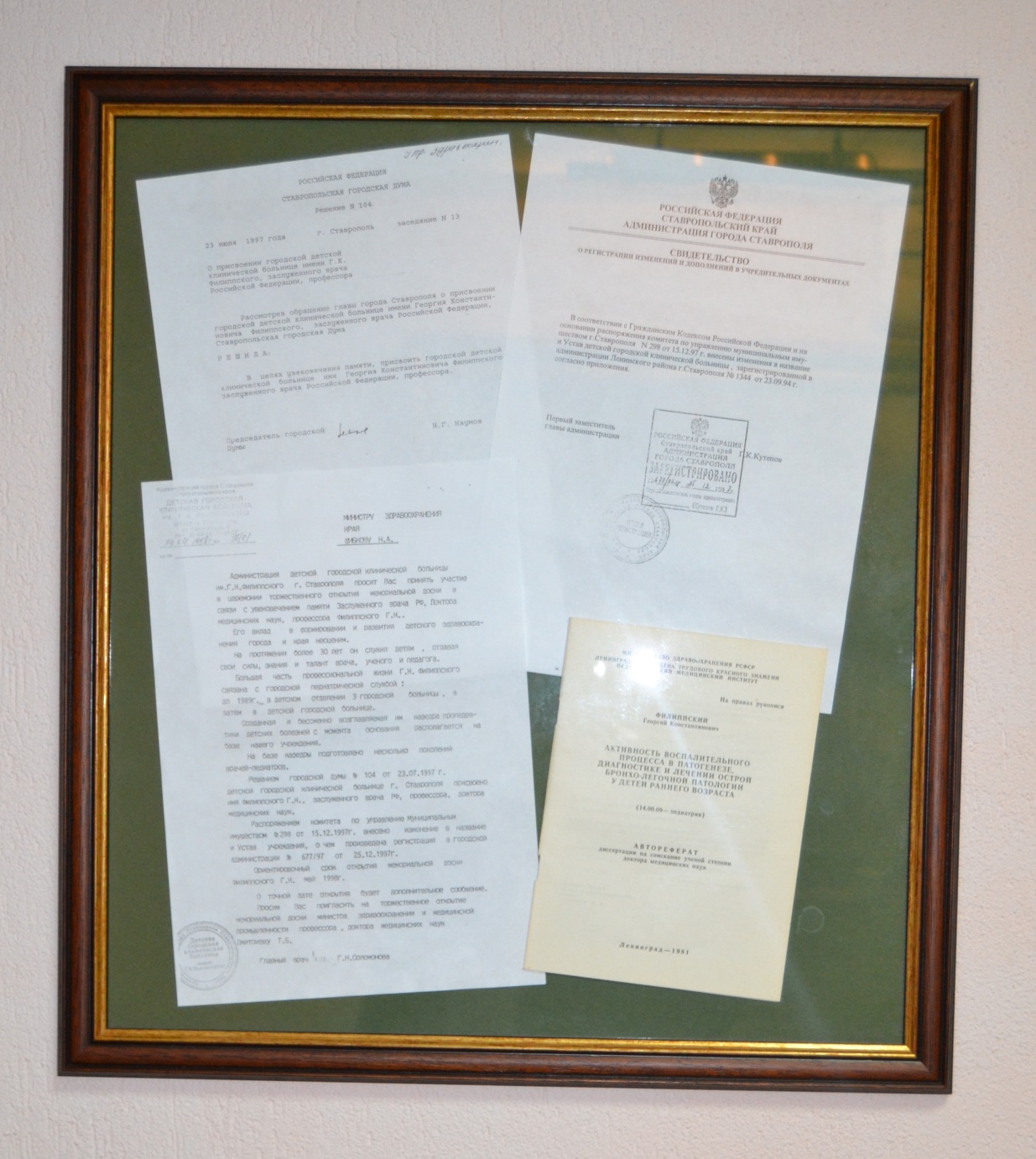 Автореферат докторской диссертации профессора 
Г.К. Филиппского 
и 
документы о присвоении детской городской больнице имени 
Г.К. Филиппского
НАШИ СПОНСОРЫ
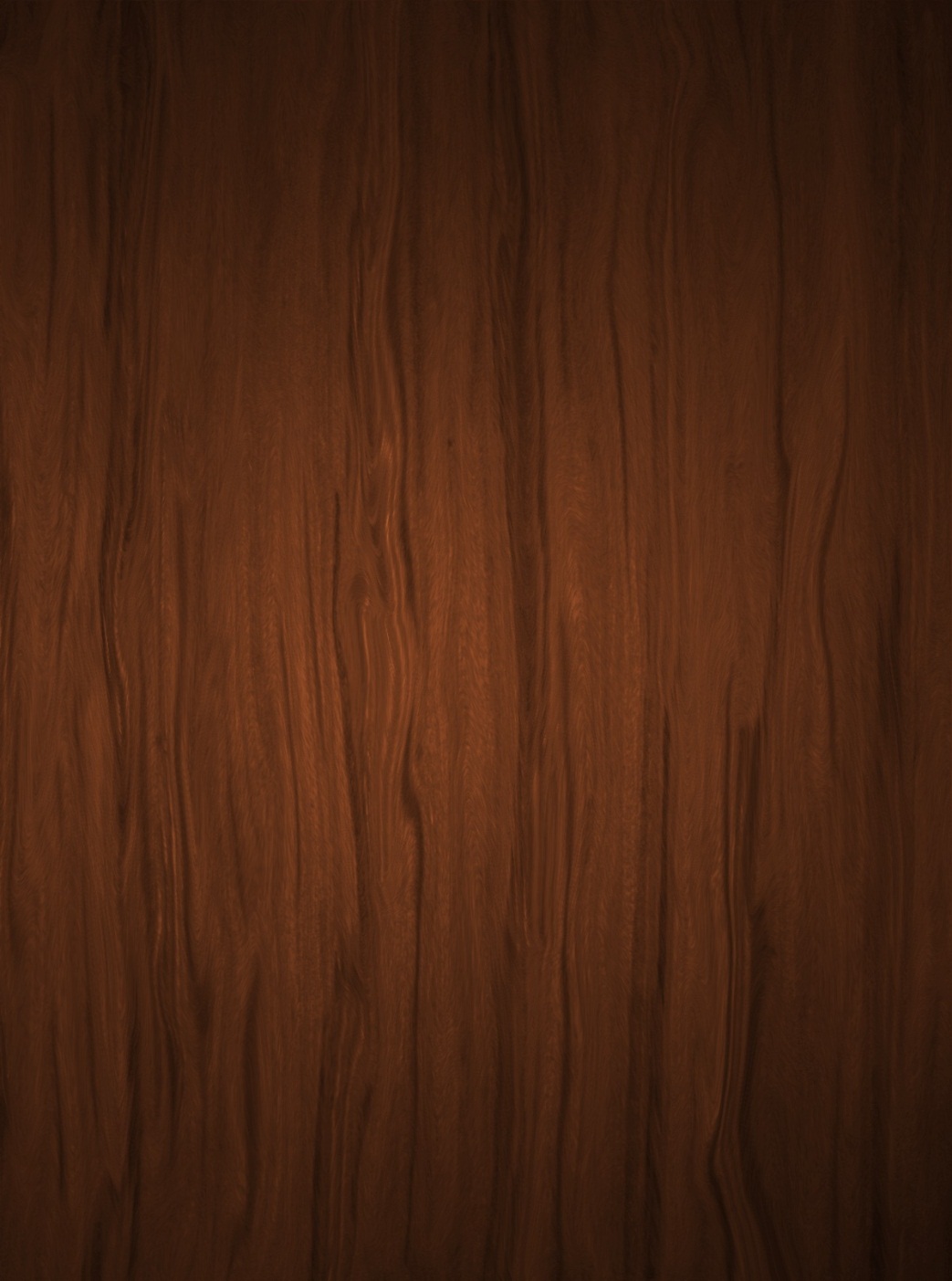 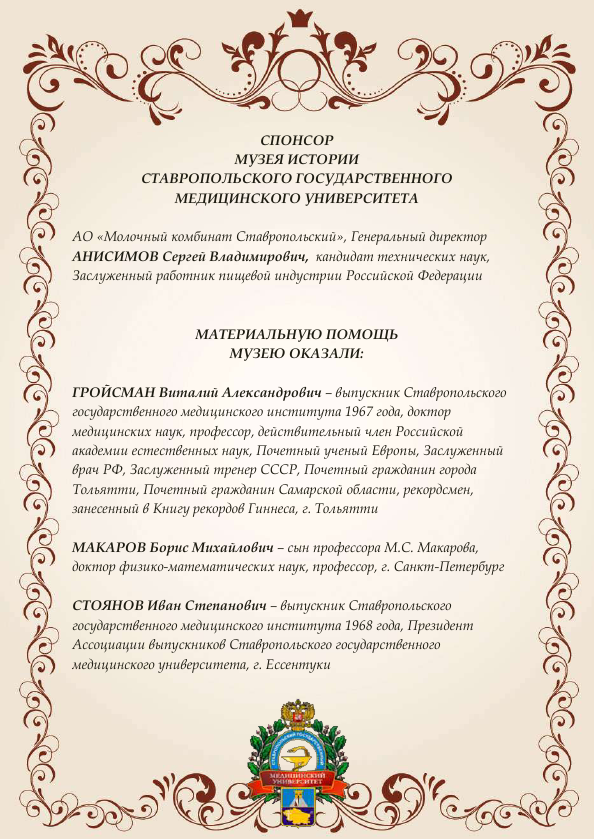 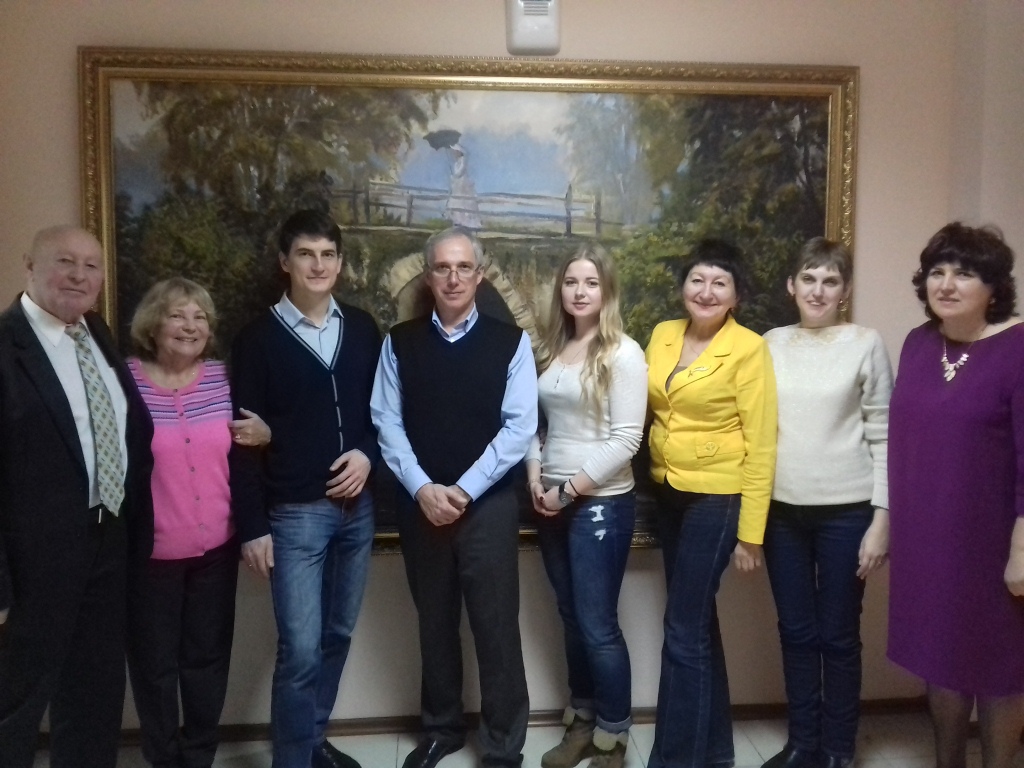 Встреча любителей истории
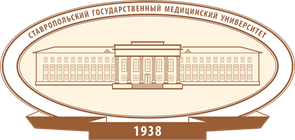 Педиатр по призванию
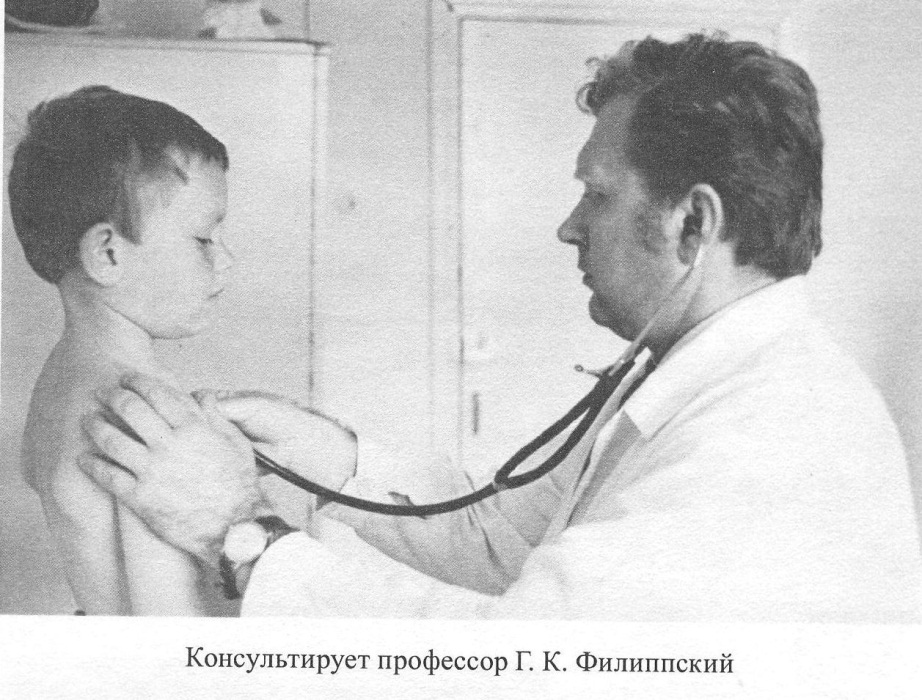 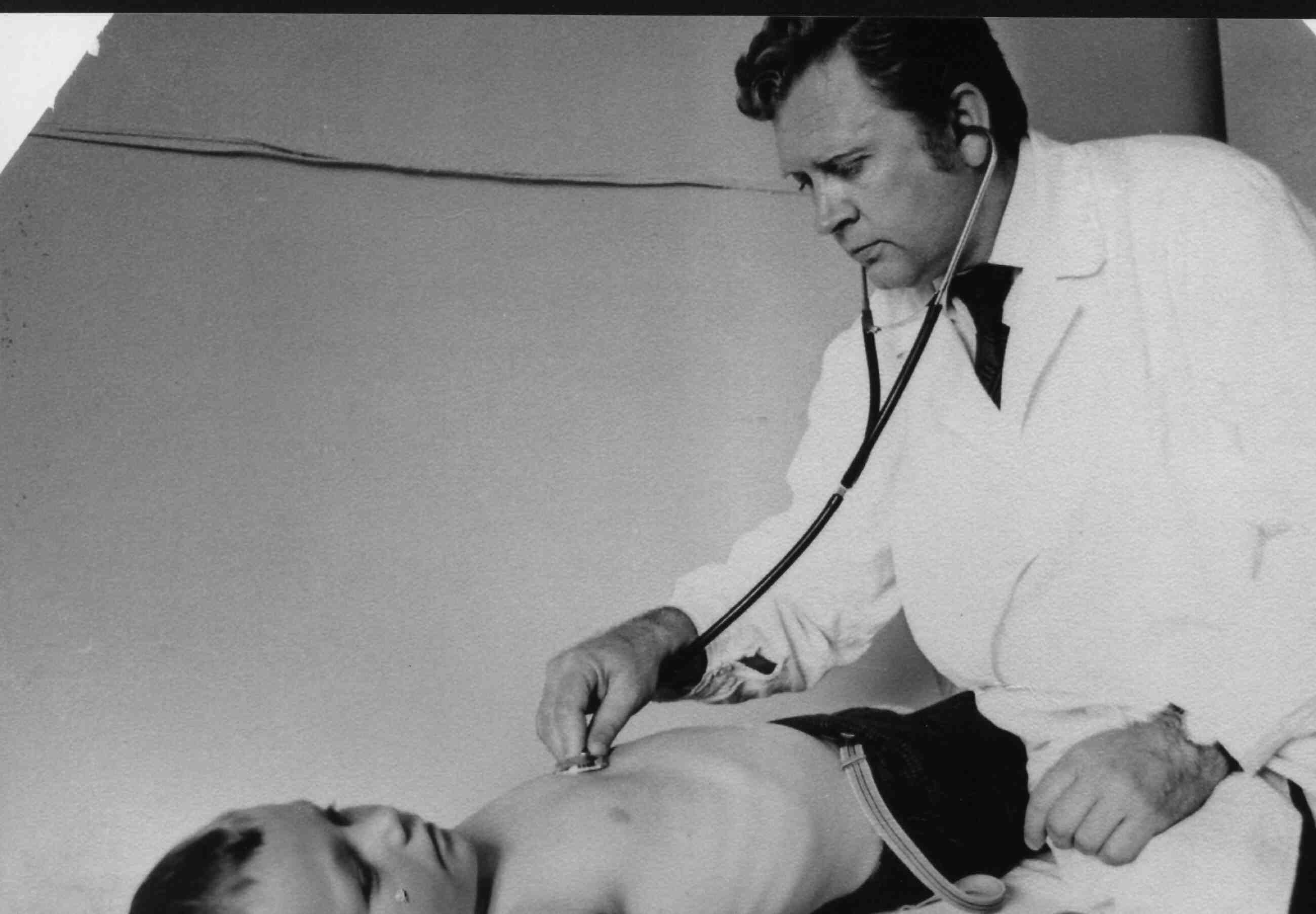 Консультирует профессор Г. К. Филиппский
На основании решения Городской Думы от 23.07.1997 г. переименована в муниципальное учреждение здравоохранения департамента социальной политики Детскую городскую клиническую больницу им. Г.К. Филиппского.
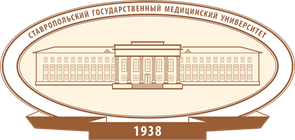 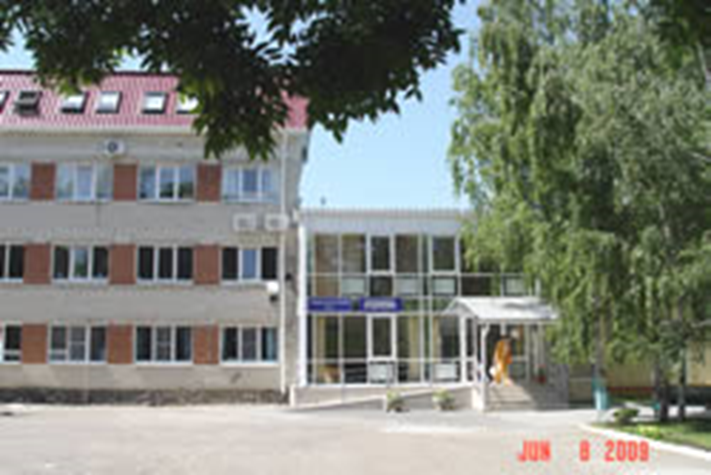 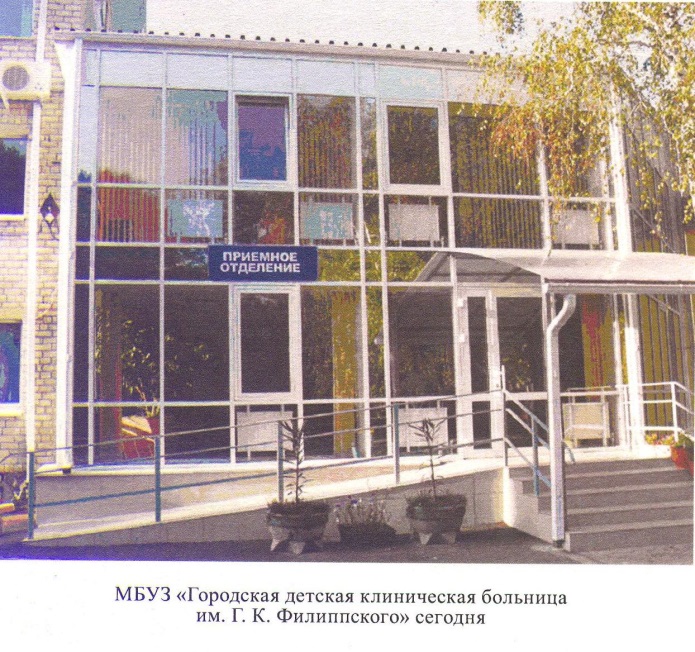 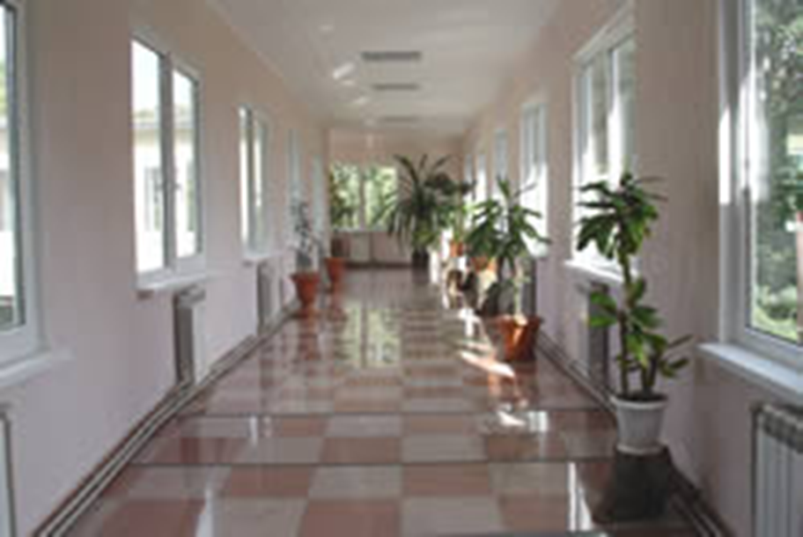 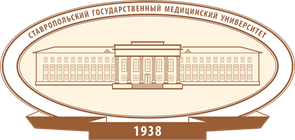 Детская городская клиническая больница 
им. Г.К. Филиппского оказывает в полном объеме специализированную квалифицированную помощь, работая в тесном контакте с медицинскими учреждениями города, кафедрами Ставропольского медицинского университета
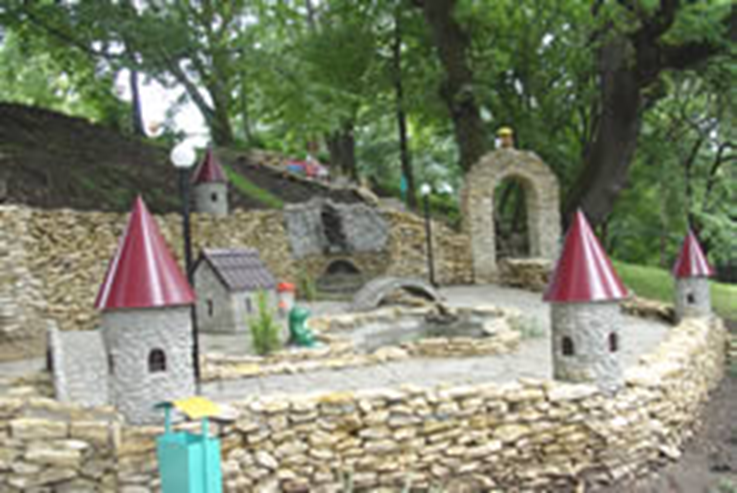 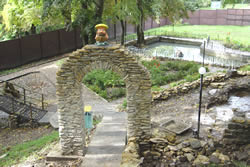 МУЗ «Детская городская клиническая больница им. Г.К. Филиппского»
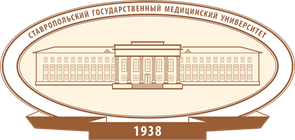 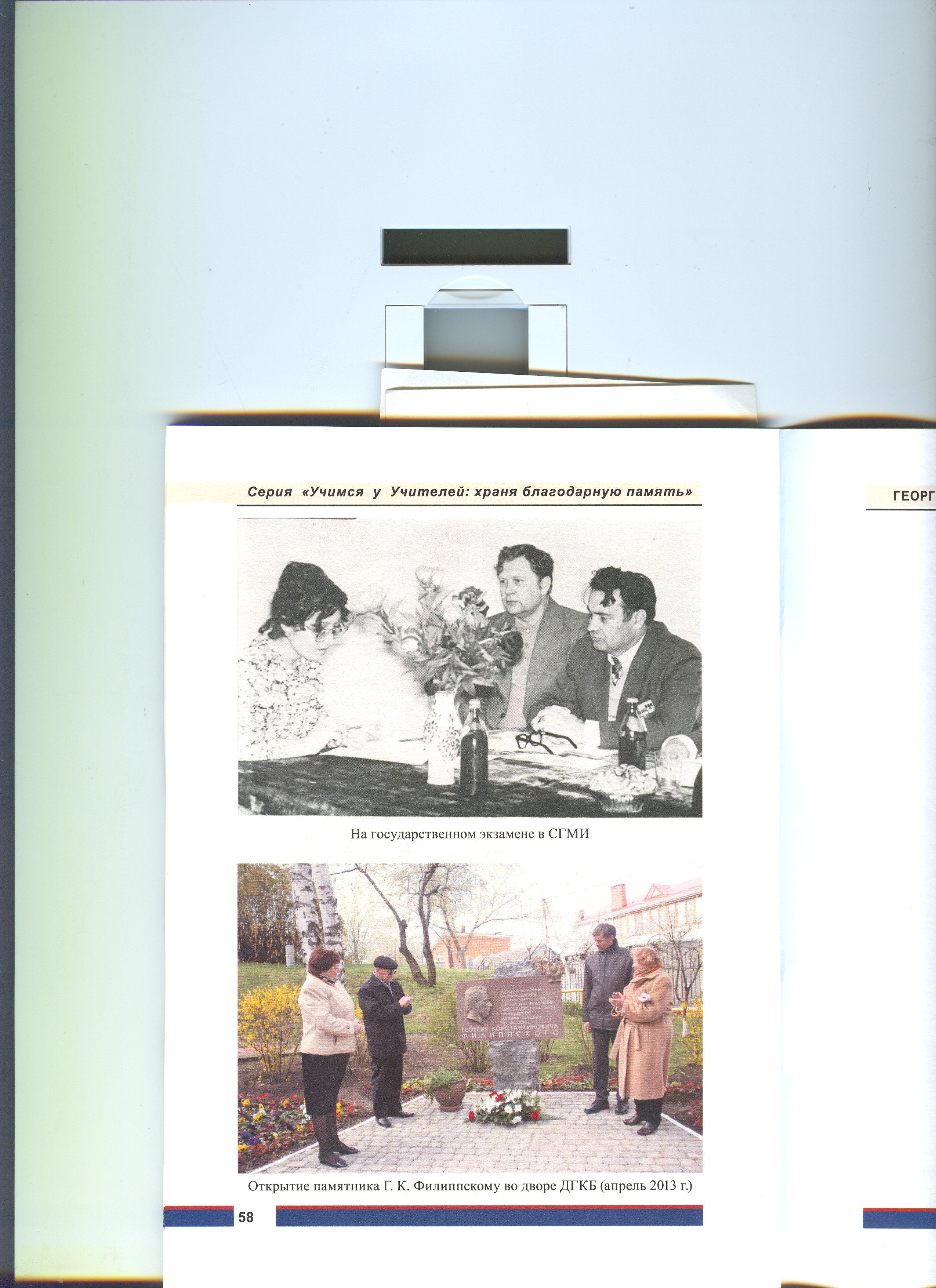 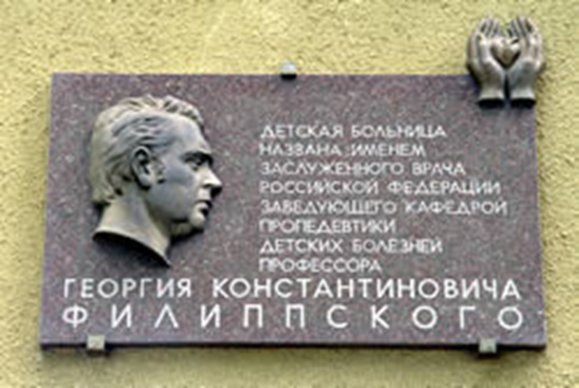 Открытие памятника Г. К. Филиппскому 
во дворе ДГКБ (апрель 2013 г.)
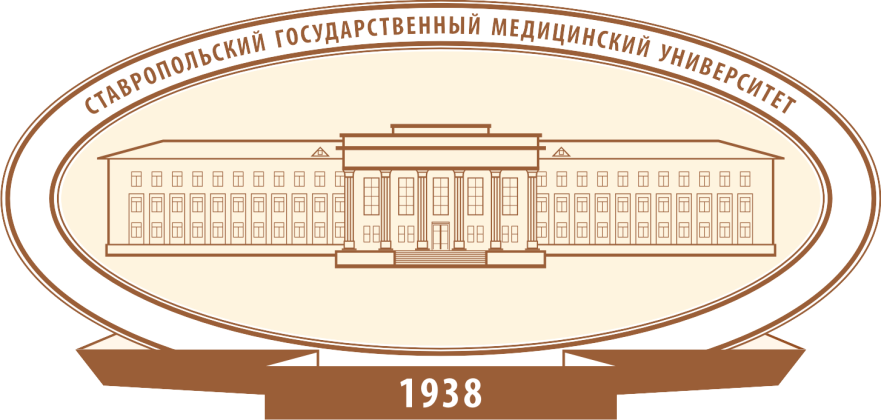 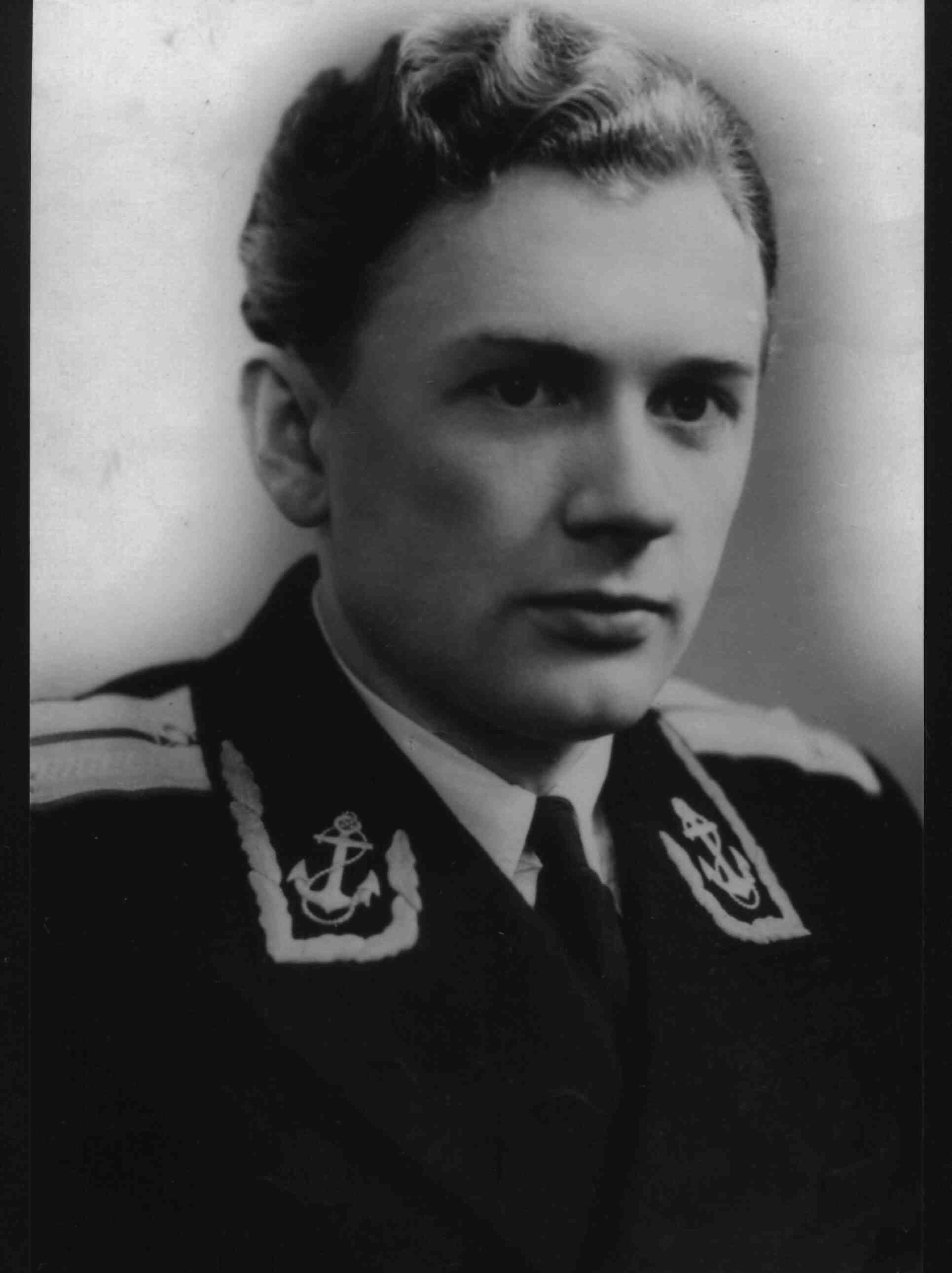 «Военный врач по образованию, педиатр по призванию, профессор по должности», -  так себя называл Георгий Константинович Филиппский